Formation à l’utilisation du système
Les données
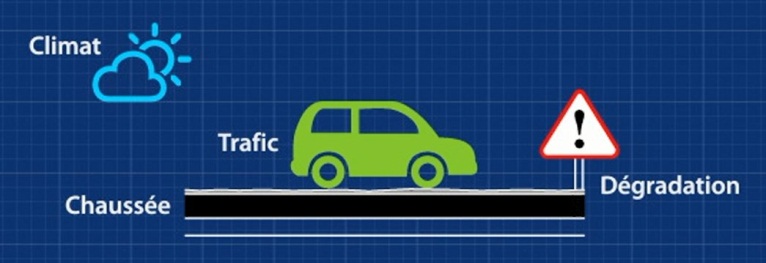 La panneau général
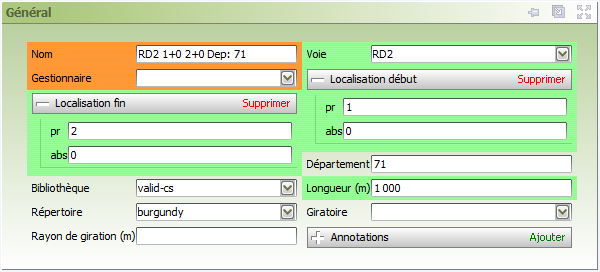 Les données
La structure : Histoire de la chaussée
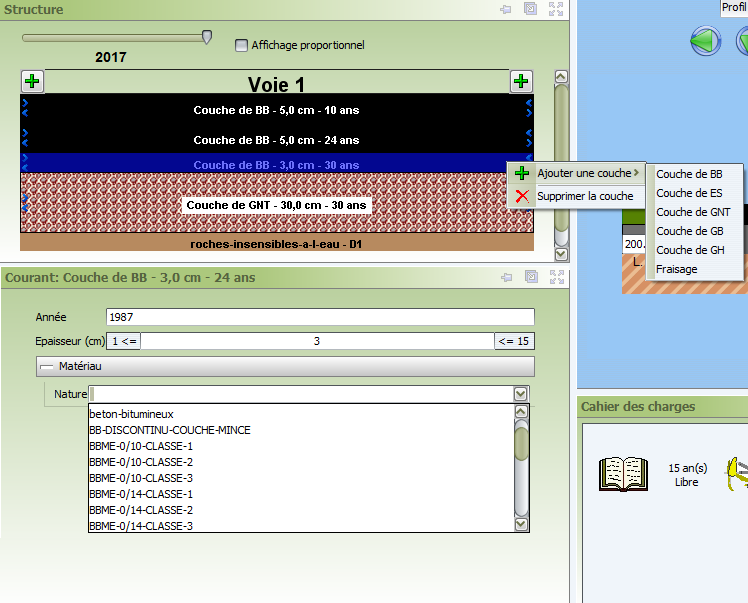 Les données
Le trafic
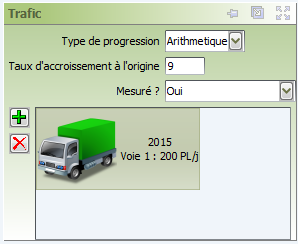 Ajout de plusieurs mesures : Tenir compte des variations non linéaire du trafic
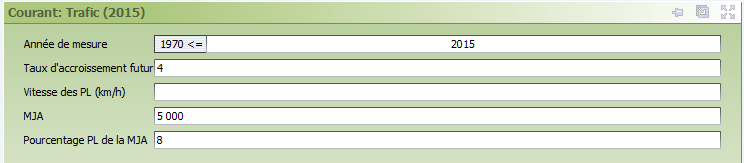 Les données
Les dégradations
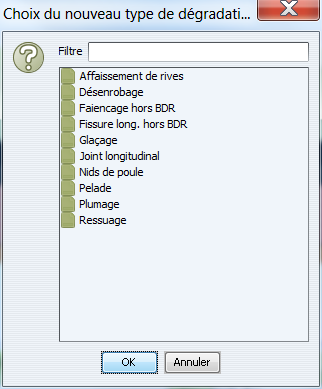 Liste fonction du type de structure
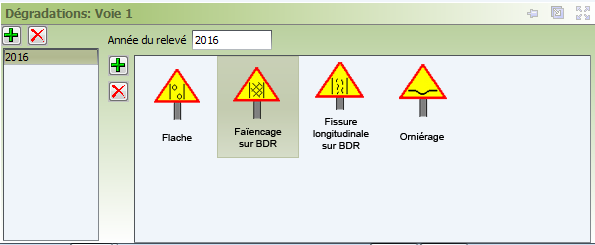 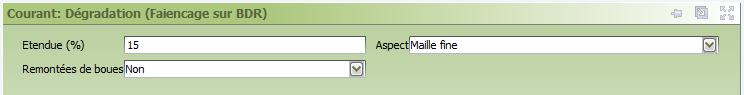 Les données
Les essais – 1
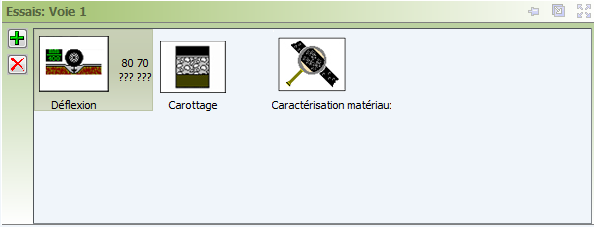 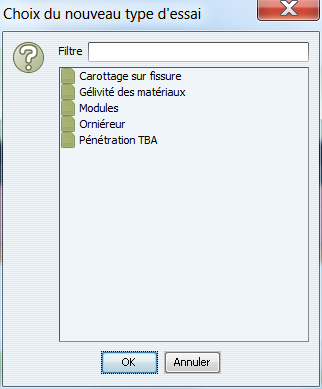 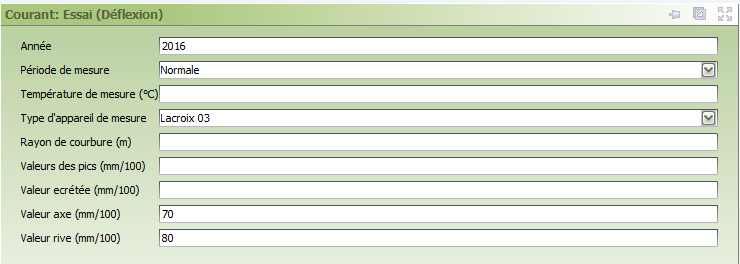 Déflexion obligatoire
Les données
Les essais – 2
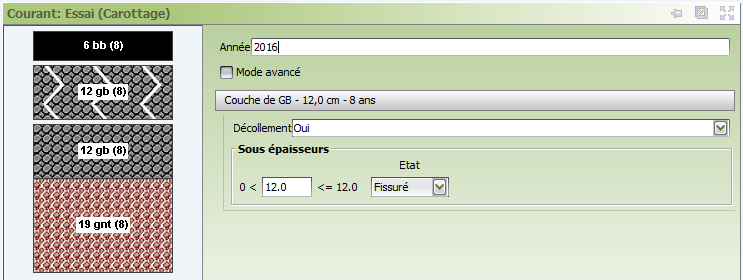 Le carottage
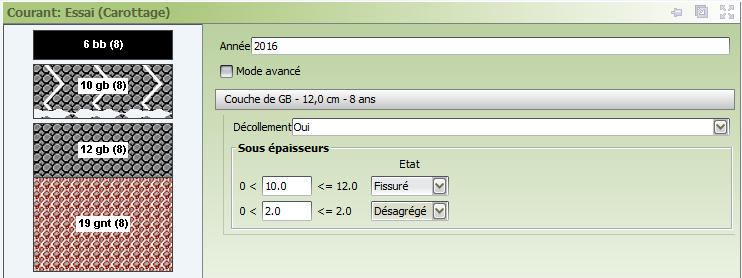 Les données
Les essais – 3
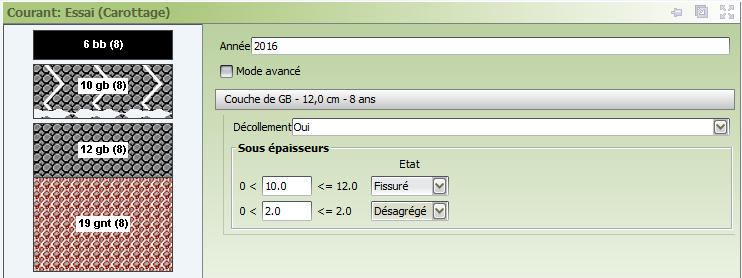 Le carottage
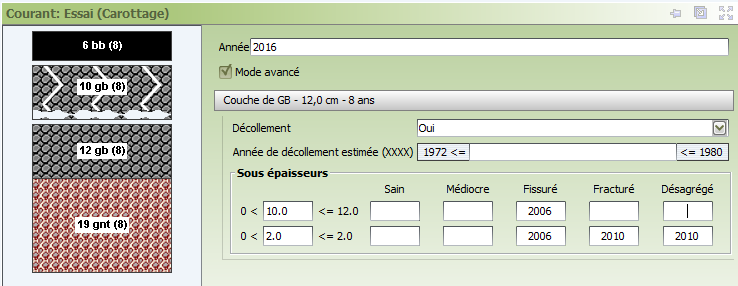 Les données
Le climat
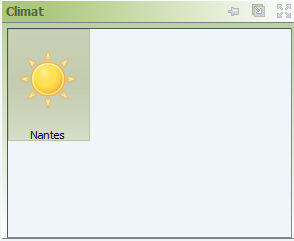 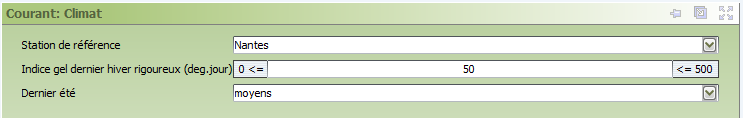 Les données
Le profil en travers / Drainage
Ajout / Suppression d’éléments
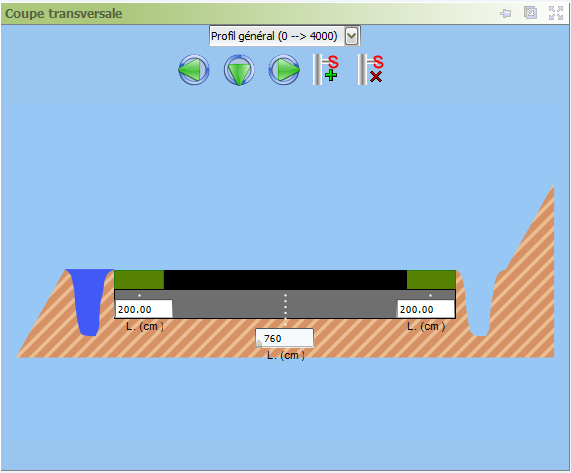 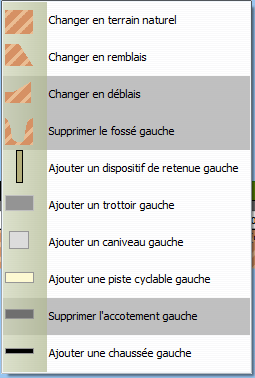 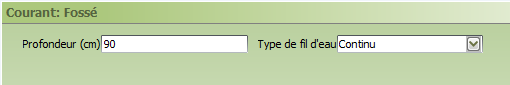 Les données
Le cahier des charges
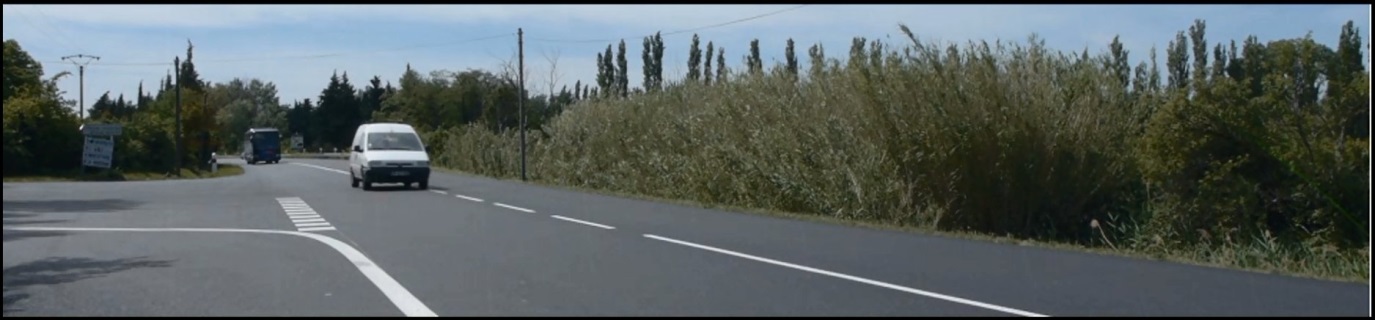 Les données courantes
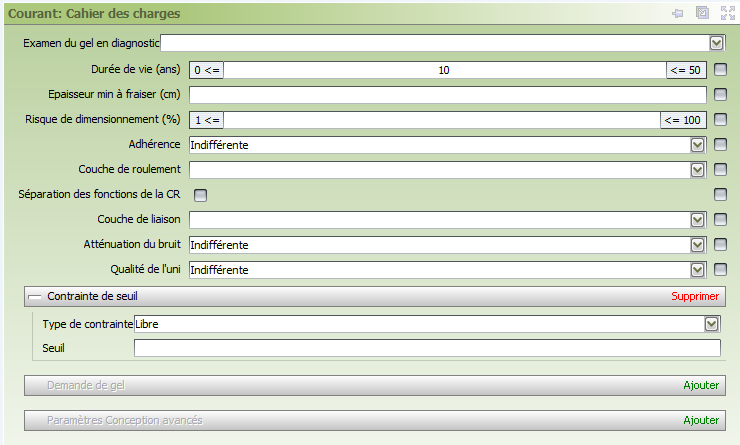 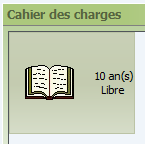 Le cahier des charges
Le gel et les paramètres avancés
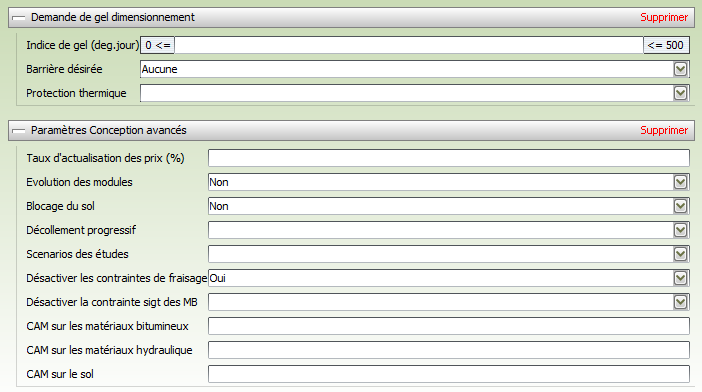 Le cahier des charges
Les documents associés
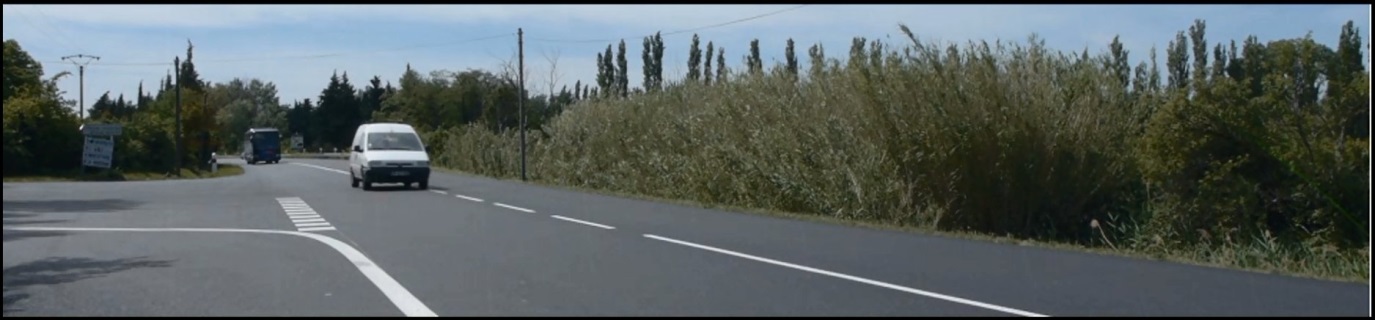 Les photos
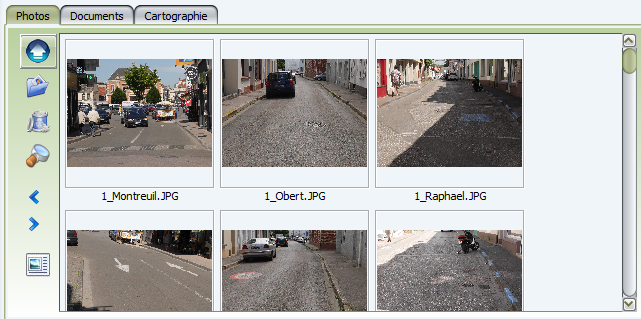 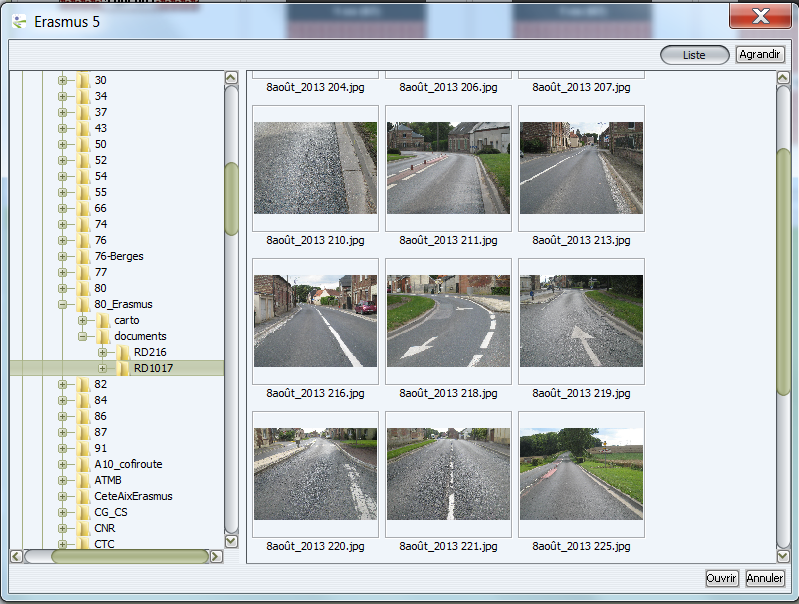 Les documents associés
Les documents
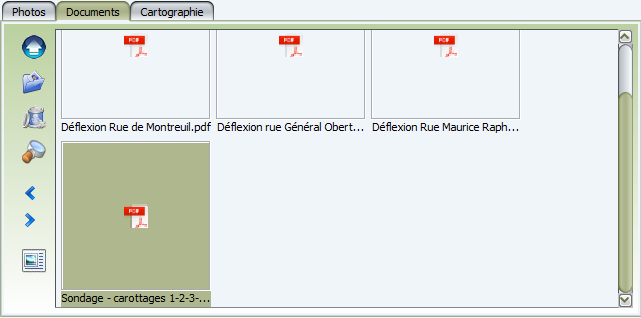 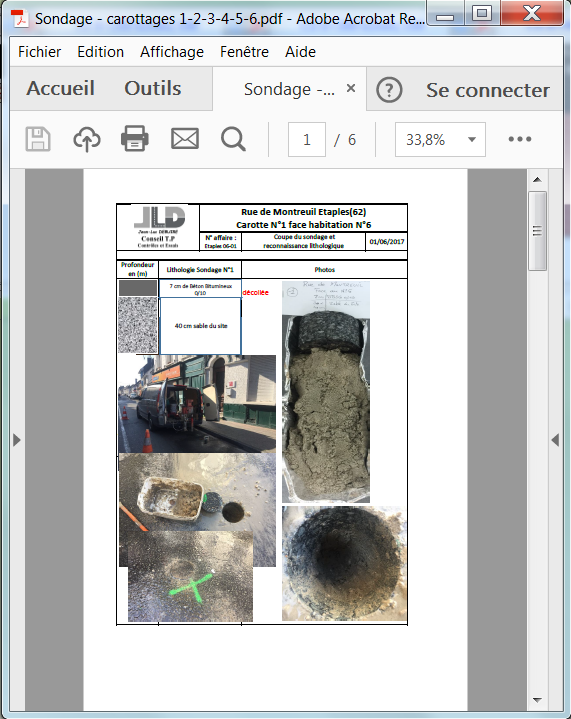 Les documents associés
Le module Réhabilitation
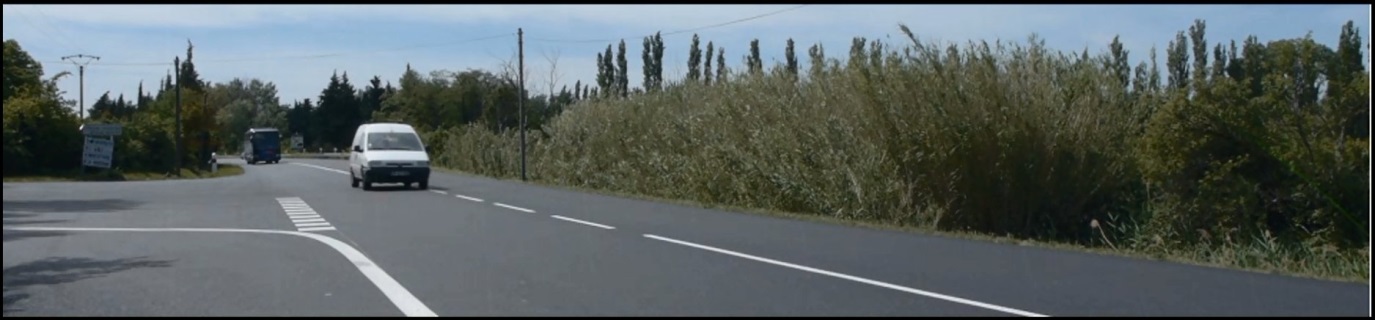 L‘interface
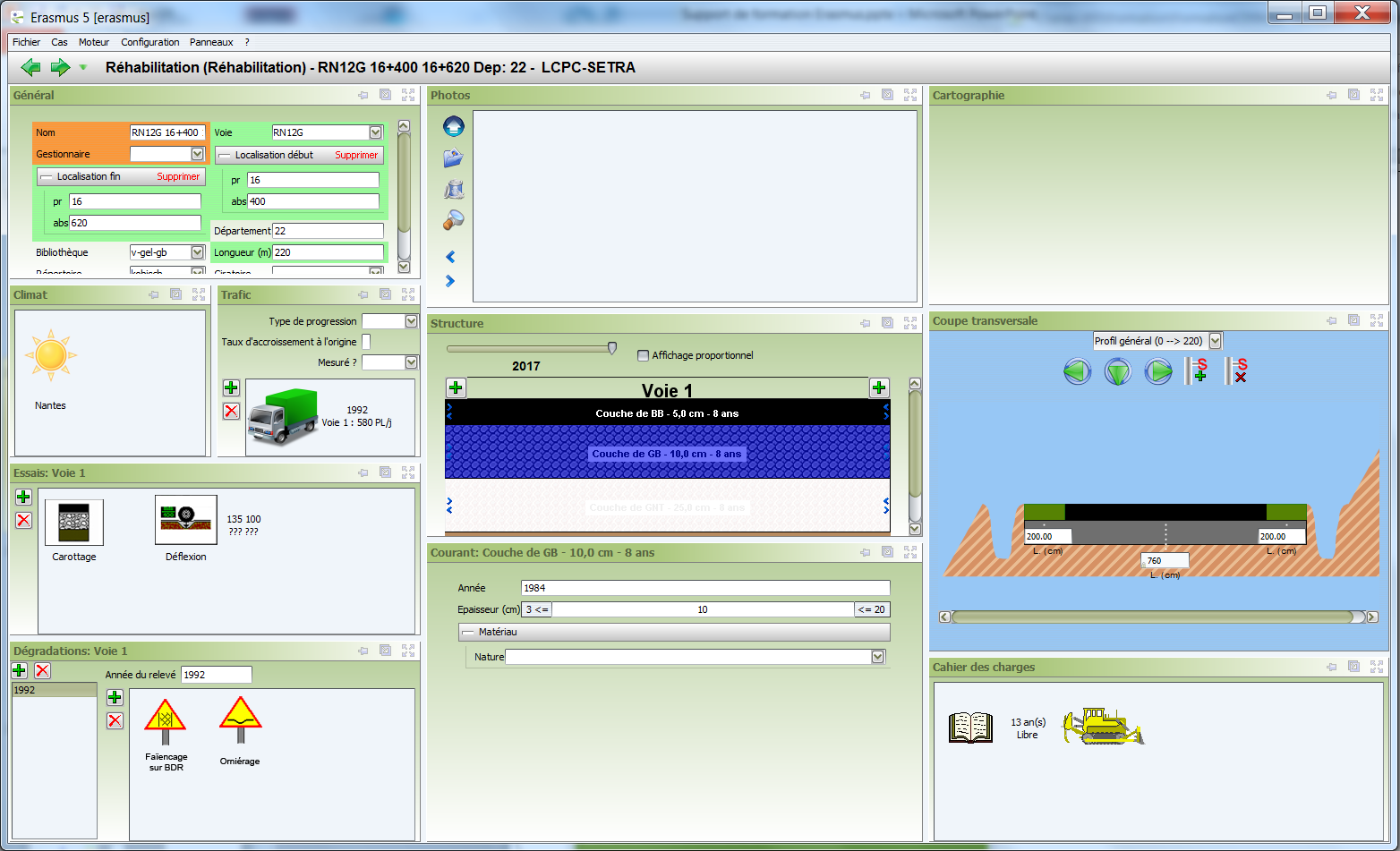 La réhabilitation
Le diagnostic – Résultats
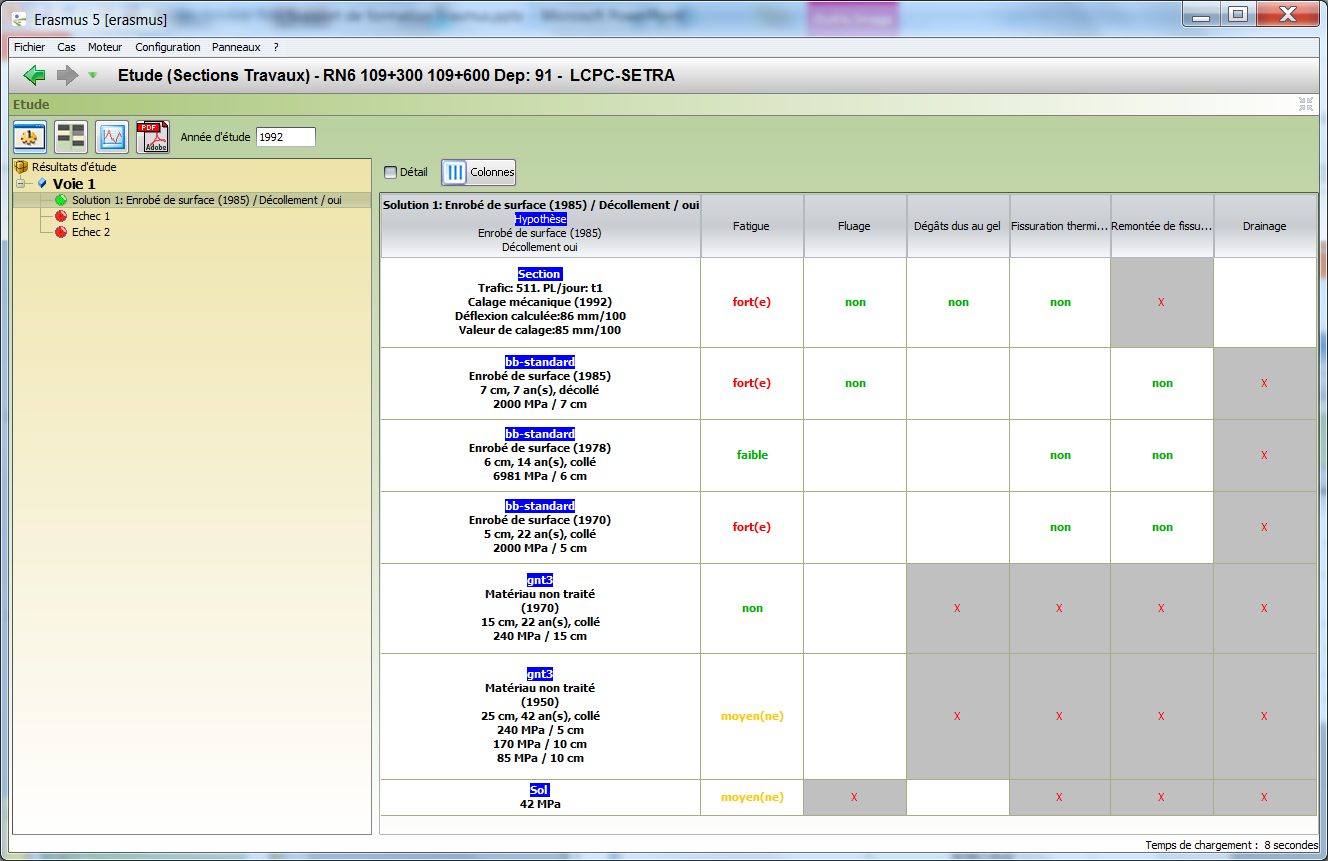 Les problèmes



Les objets
La réhabilitation
Le diagnostic – Cohérence globale
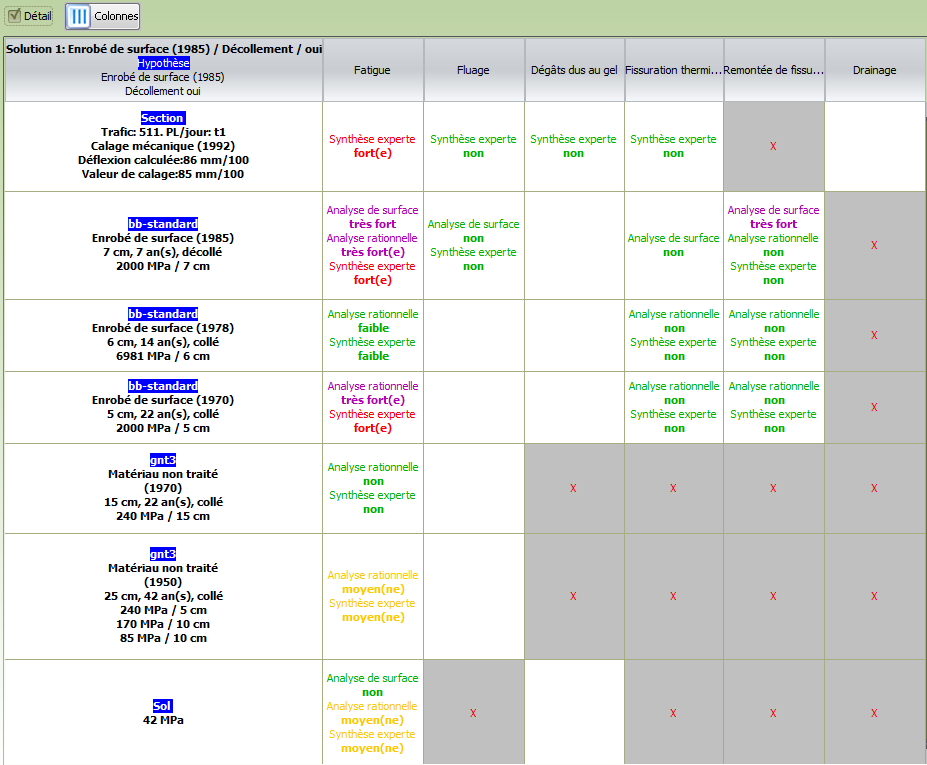 L’hypothèse éventuelle



La concordance
La réhabilitation
Le diagnostic – Modèle mécanique
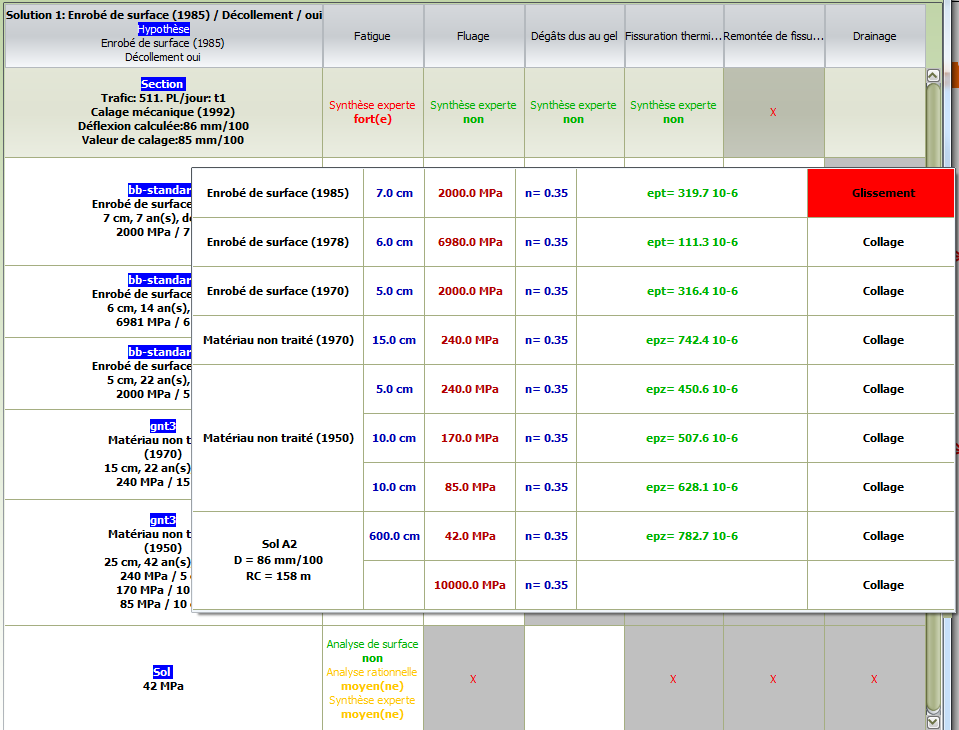 La réhabilitation
Le diagnostic – Courbes
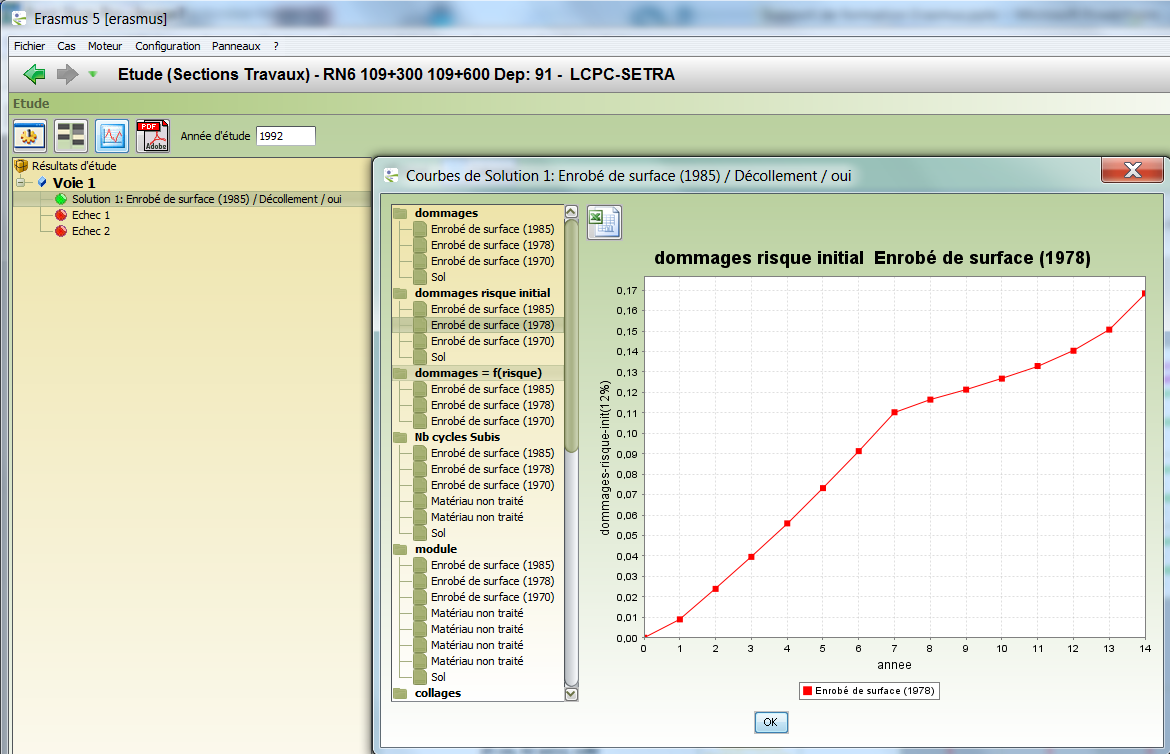 La réhabilitation
La conception – Techniques
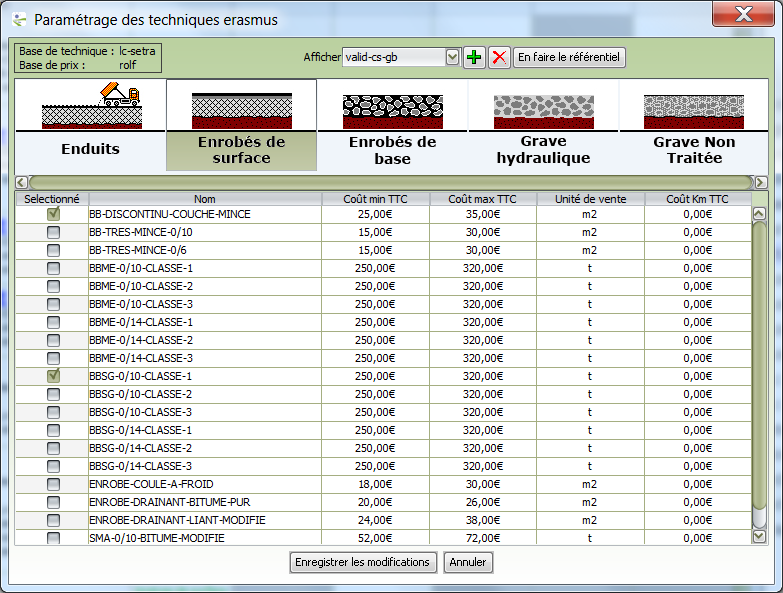 La réhabilitation
La conception – Résultats
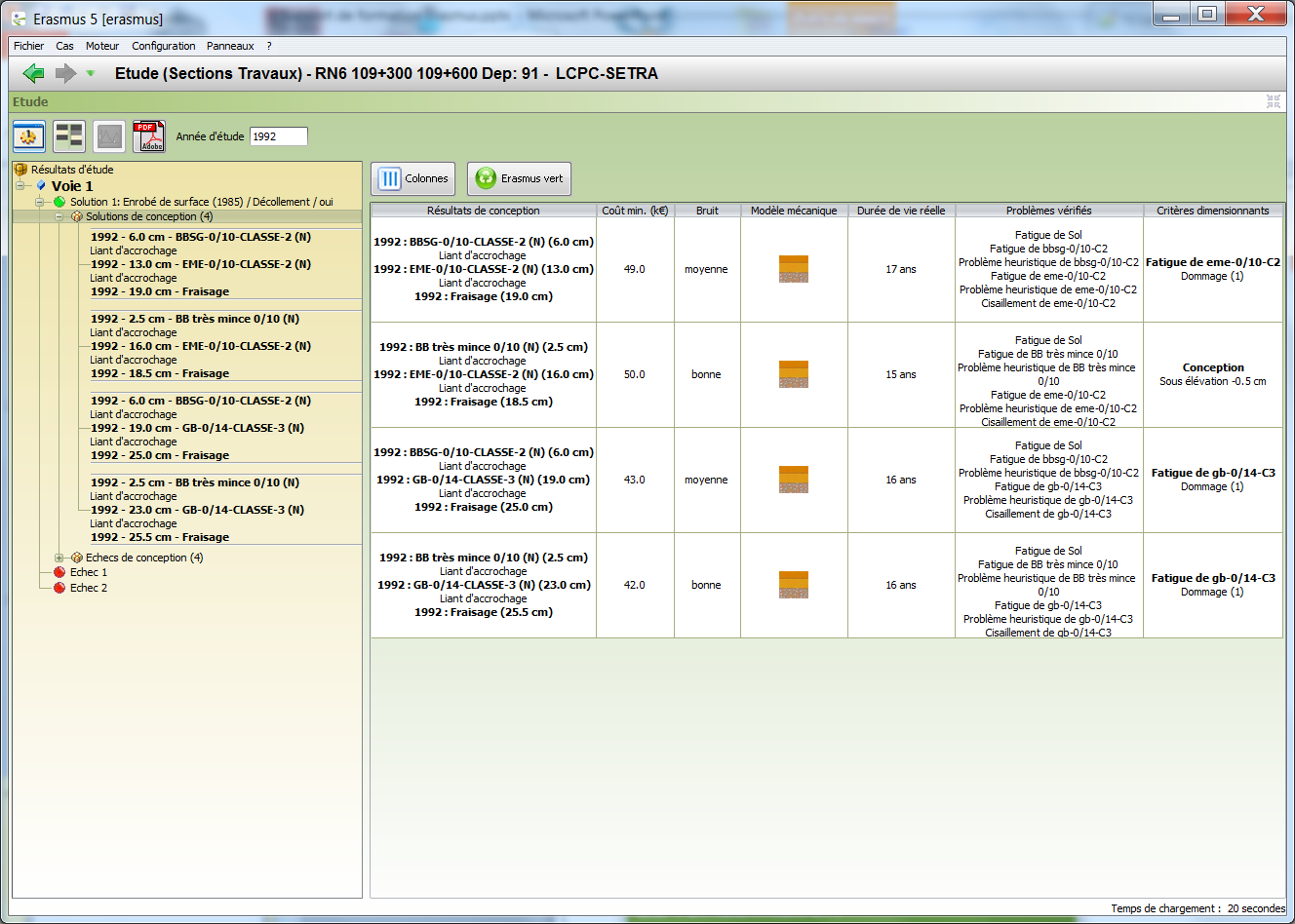 La réhabilitation
La conception – Modèle mécanique
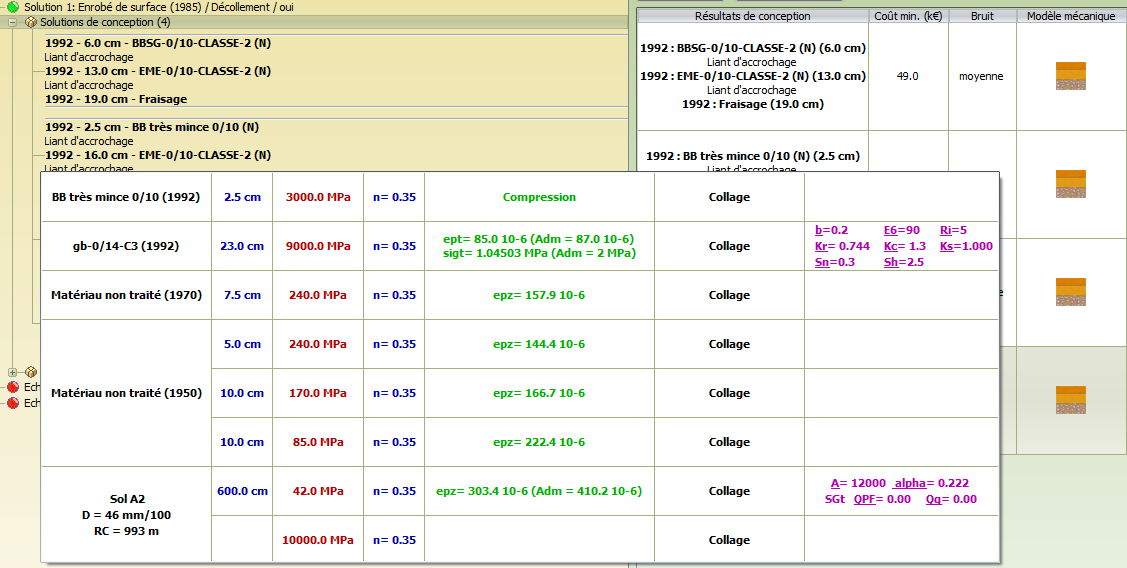 La réhabilitation
La conception – Détail
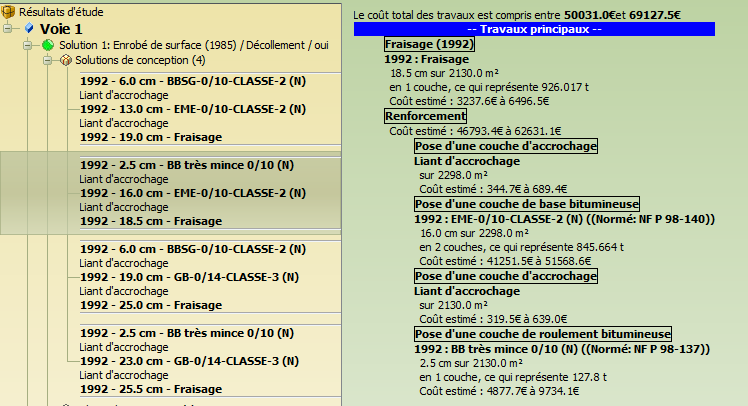 La réhabilitation
La conception – Courbes
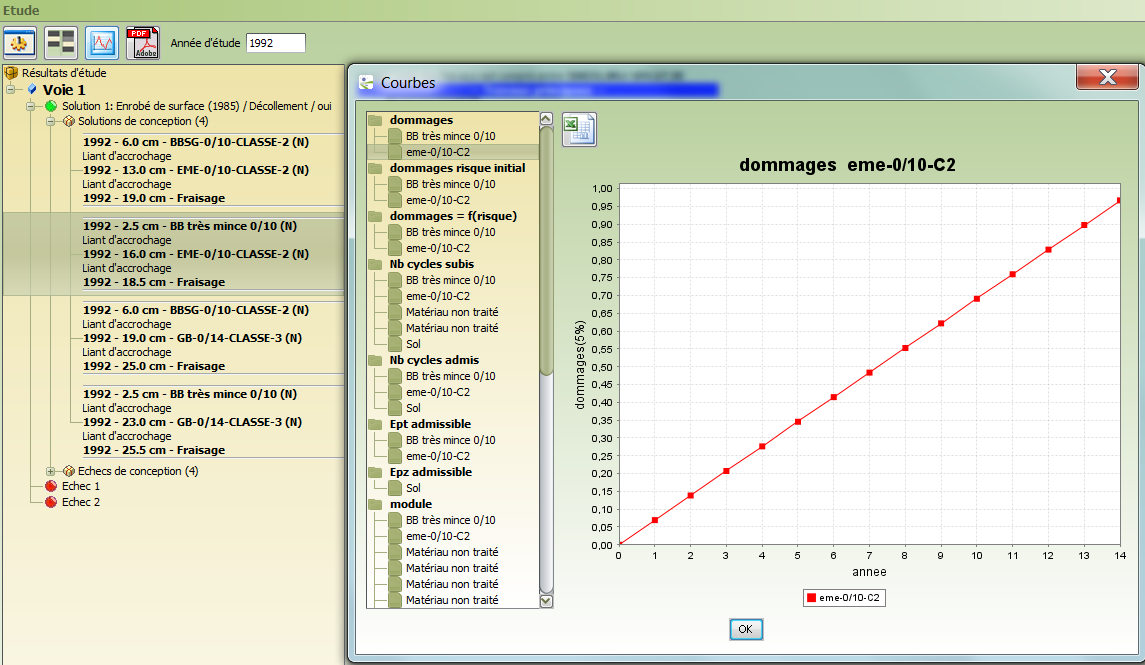 La réhabilitation
La conception – Echecs
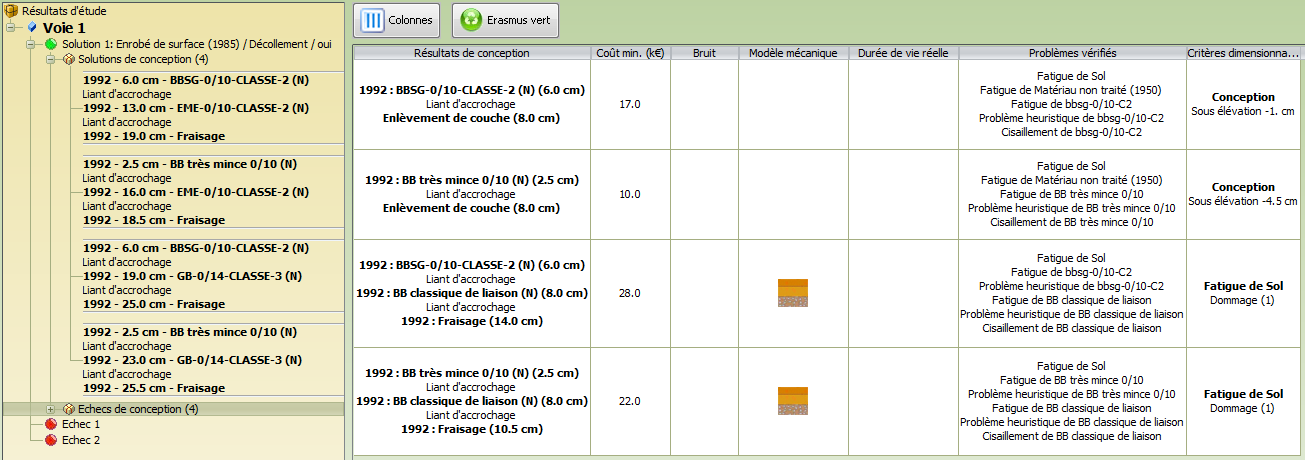 La réhabilitation
La conception – Analyse de solutions
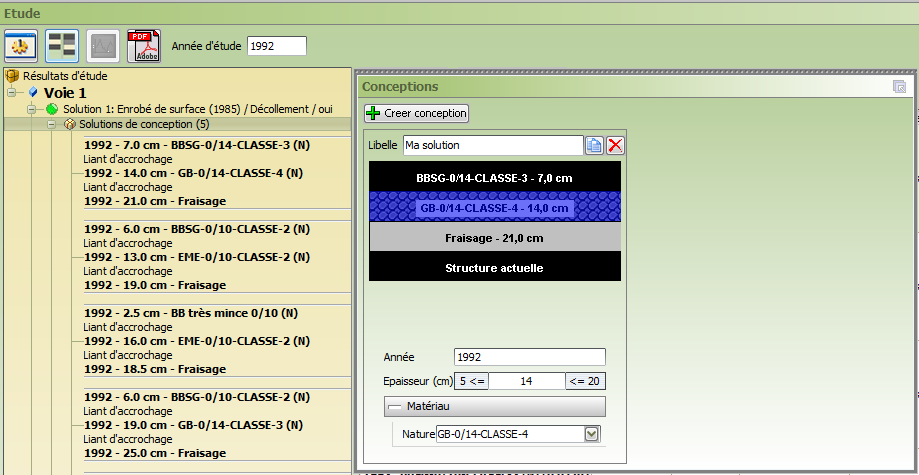 La réhabilitation
La conception – Analyse de solutions
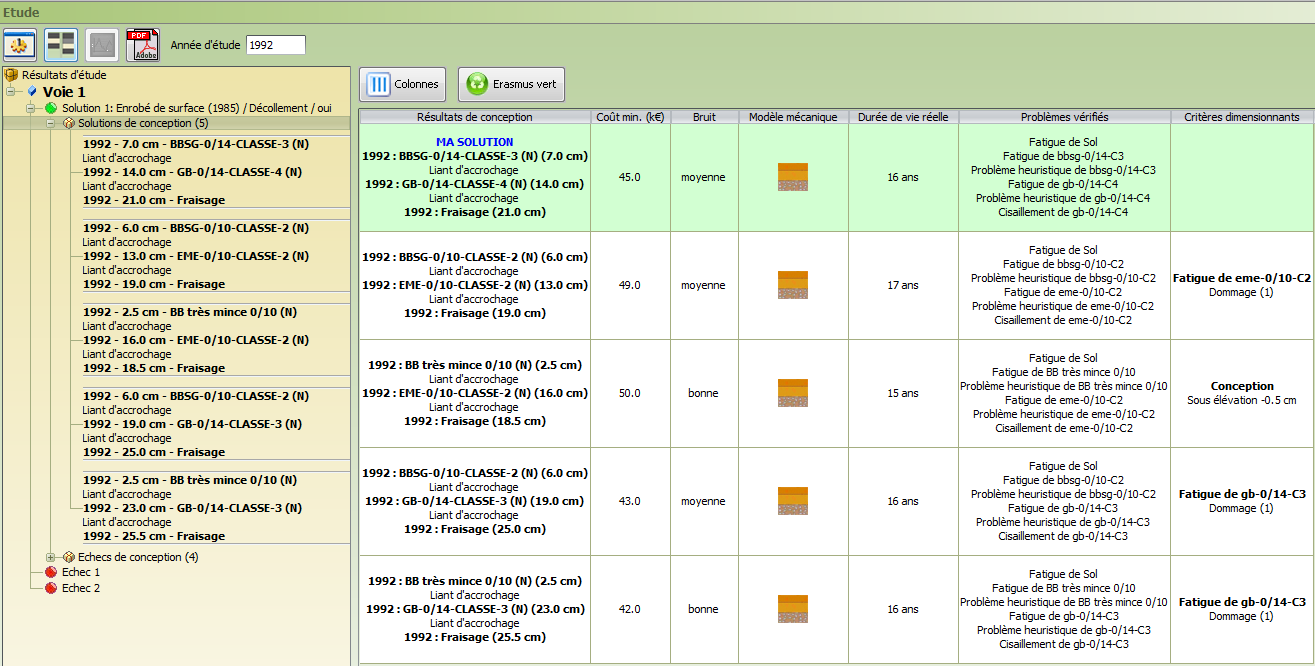 La réhabilitation
La conception – Analyse gel / dégel
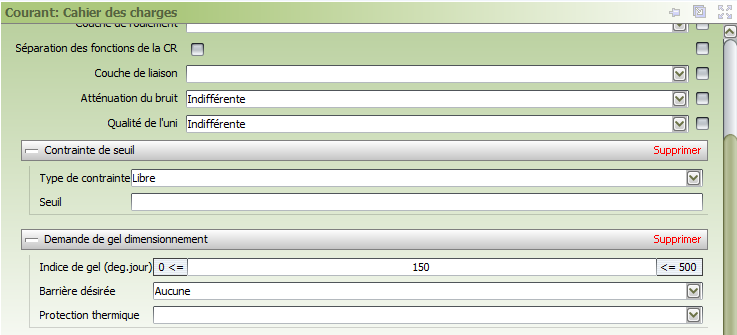 La réhabilitation
La conception – Analyse gel / dégel
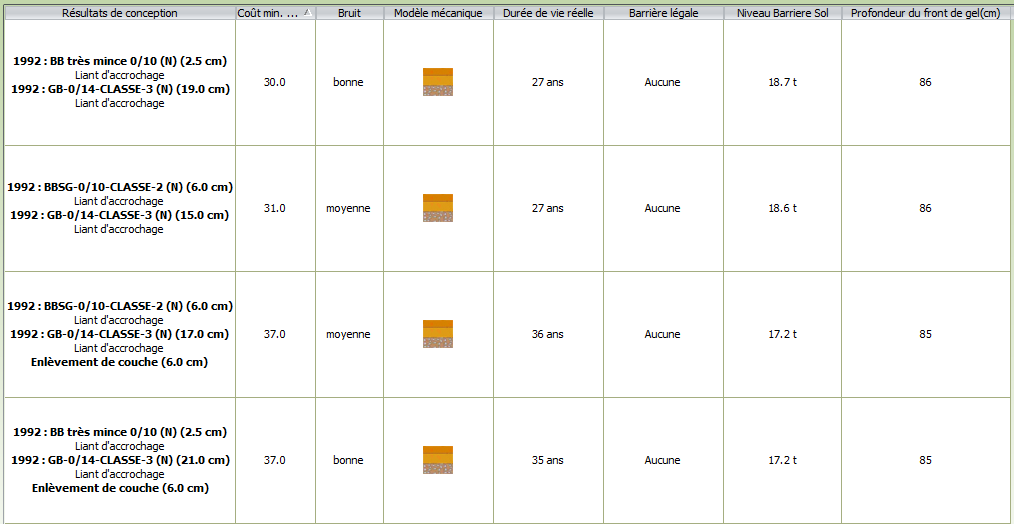 La réhabilitation
Le rapport
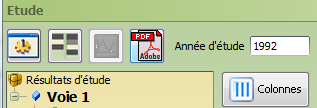 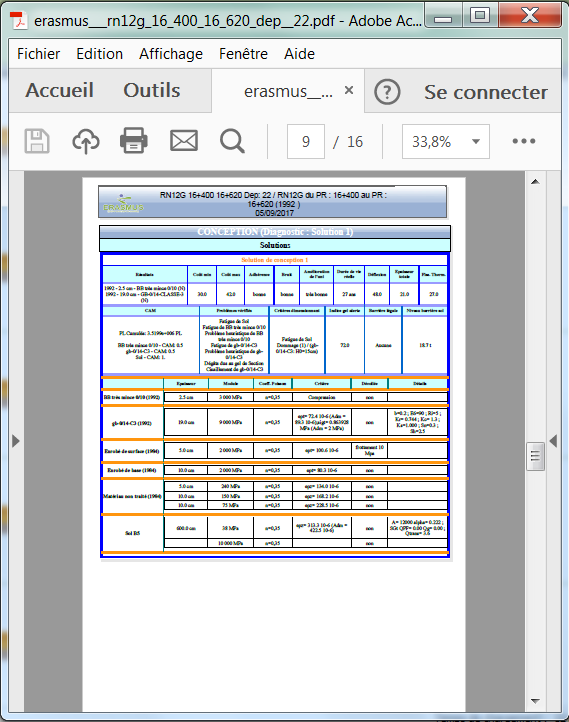 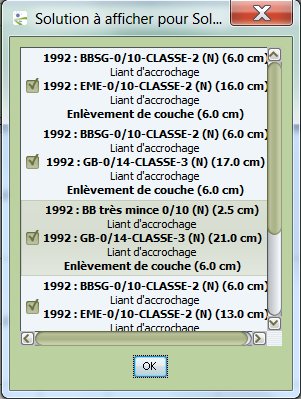 La réhabilitation
Le module Construction
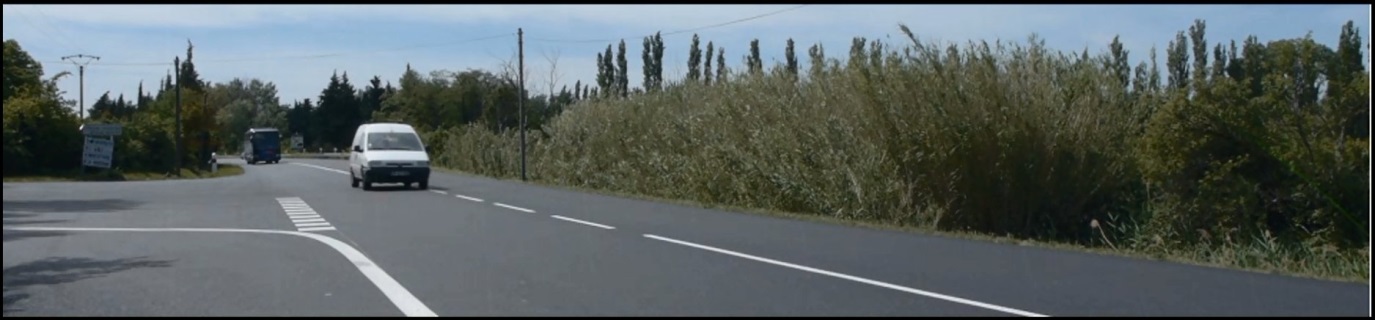 L‘interface
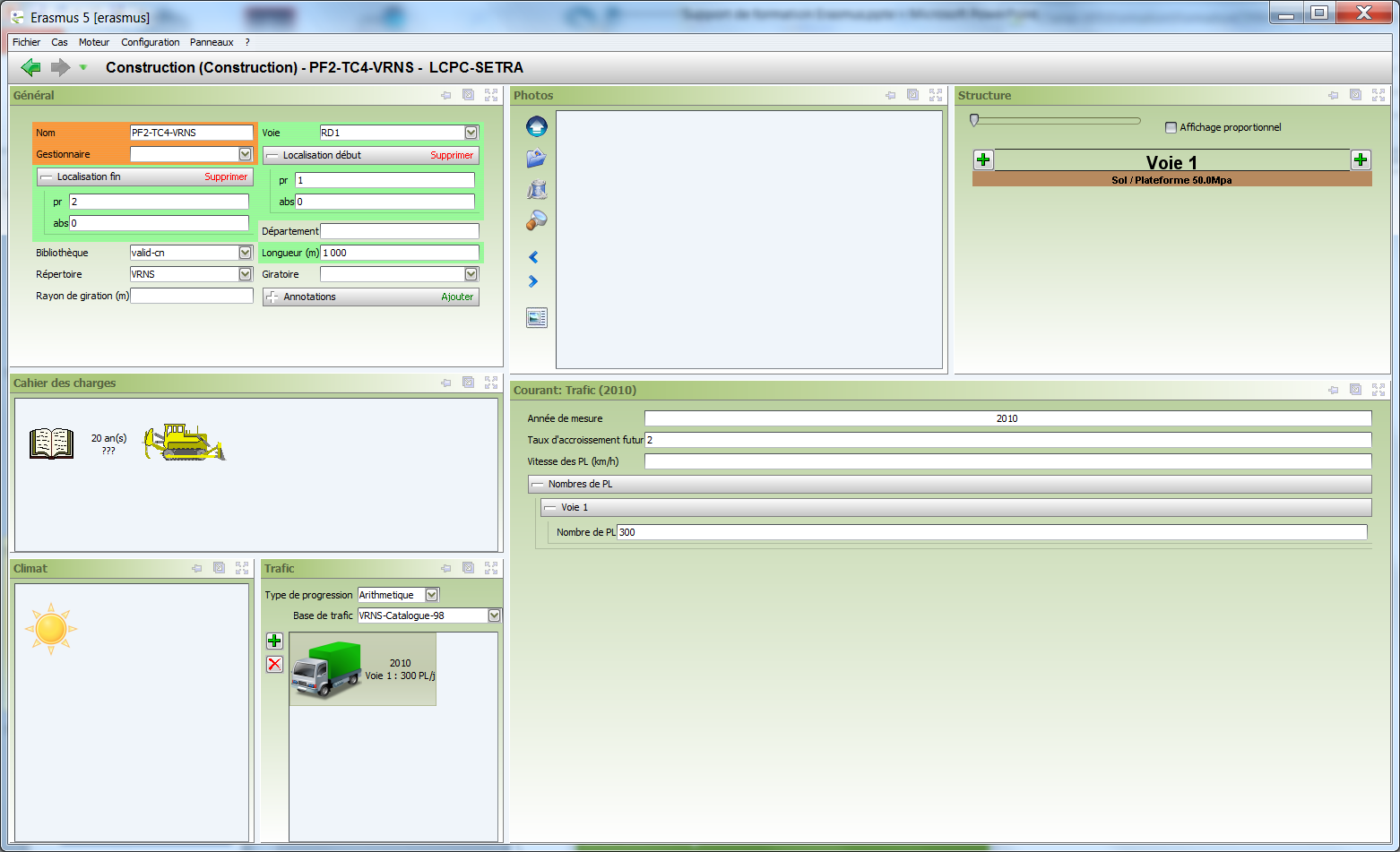 La construction
Les données – 1
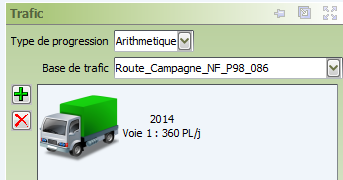 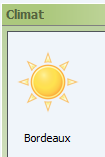 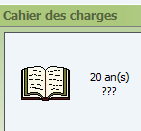 La construction
Les données – 2
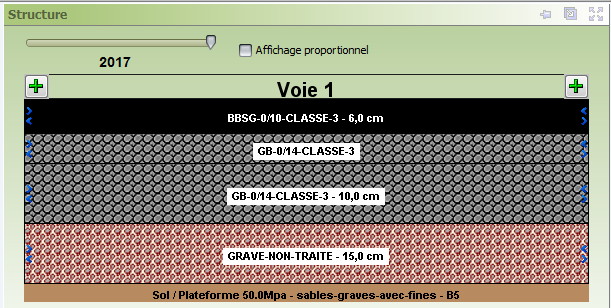 Ou
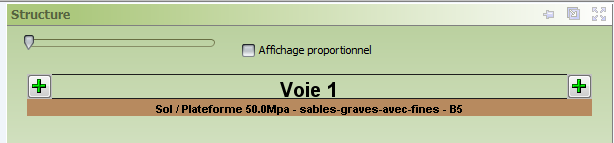 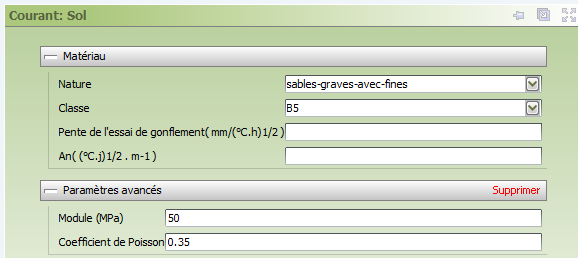 La construction
Les résultats
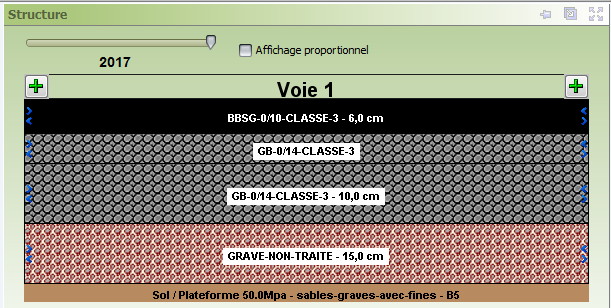 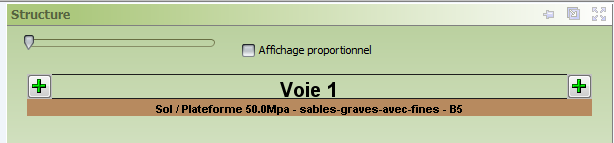 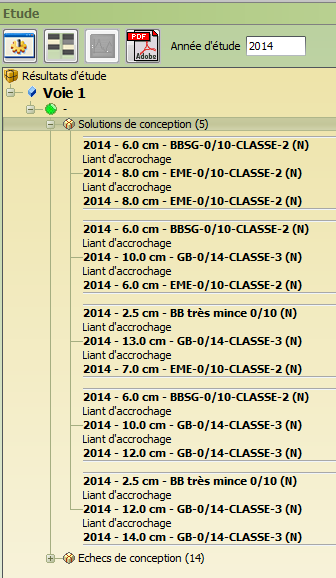 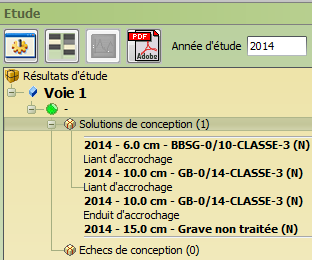 La construction
Les giratoires – Données
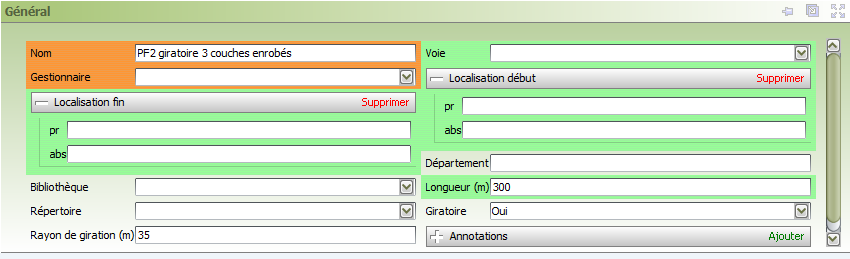 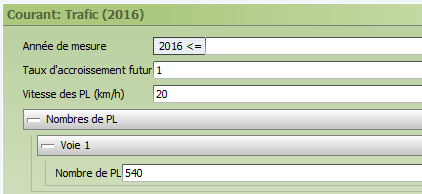 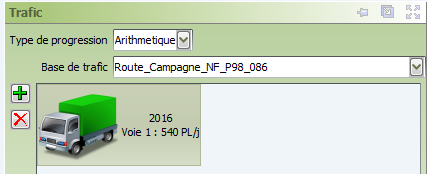 La construction
Les giratoires – Résultats
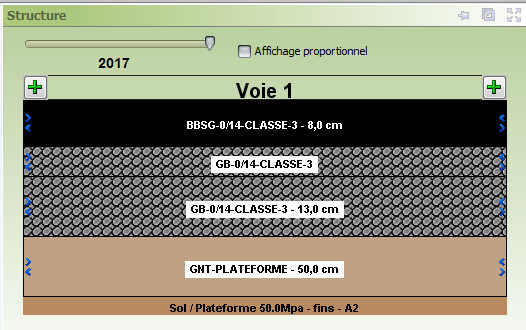 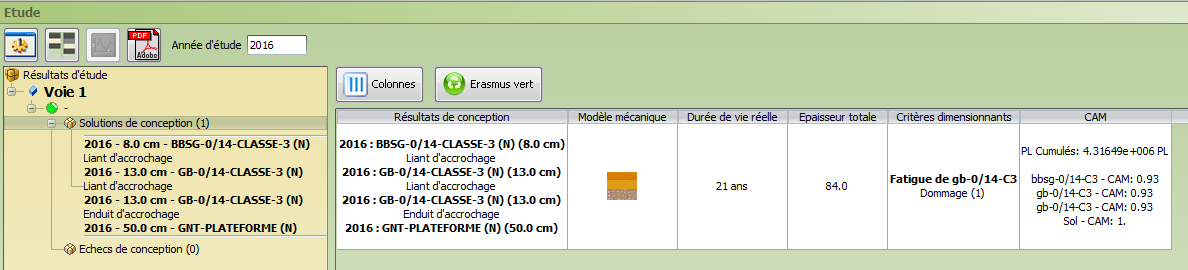 La construction
Le module Etude
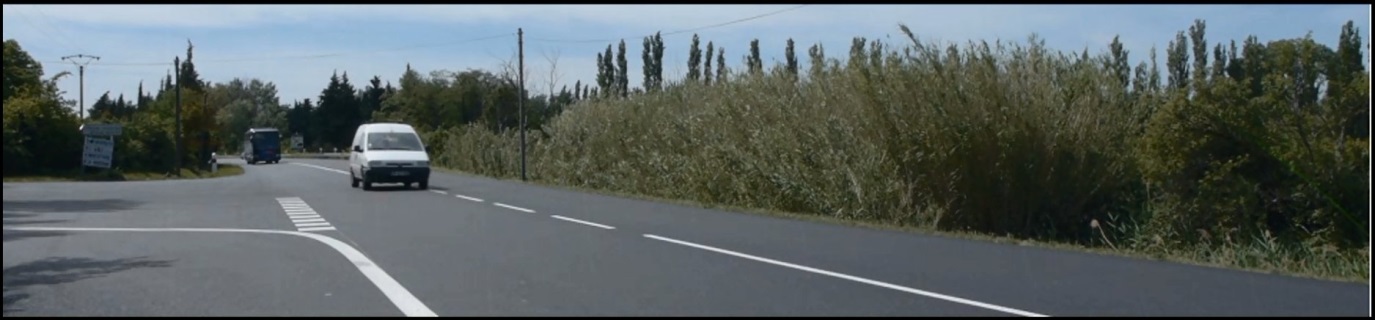 Objectifs
Exploiter au mieux toutes les données disponibles
Carottages, déflexions, relevé des dégradations.
Ne plus raisonner avec des valeurs moyennes
Carotte représentative, déflexion caractéristique et dégradations moyennes.
Définir la solution la plus adaptée sur la section
en isolant et en traitant les points singuliers.
Les Etudes
L’interface
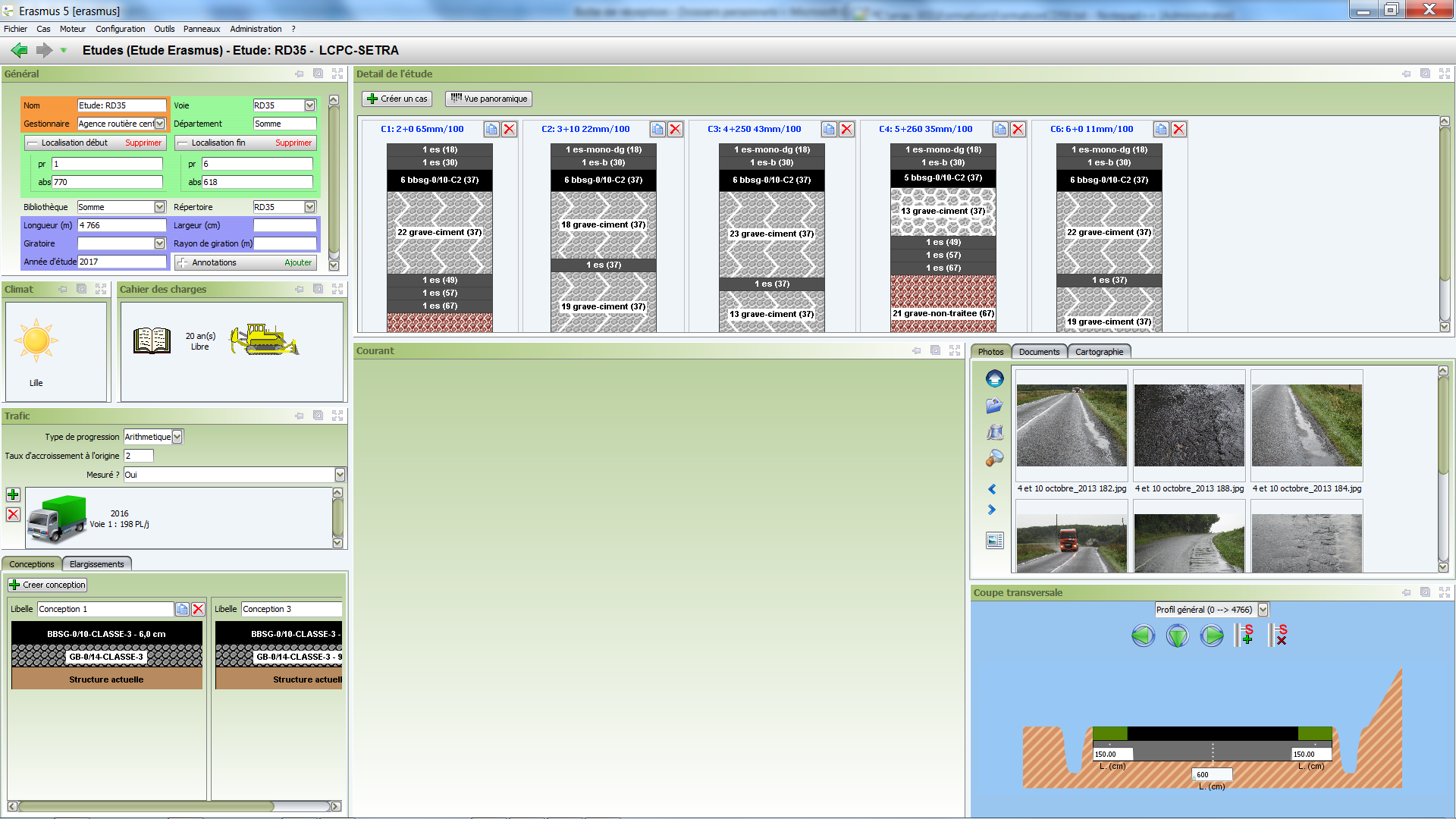 Les Etudes
L’étude
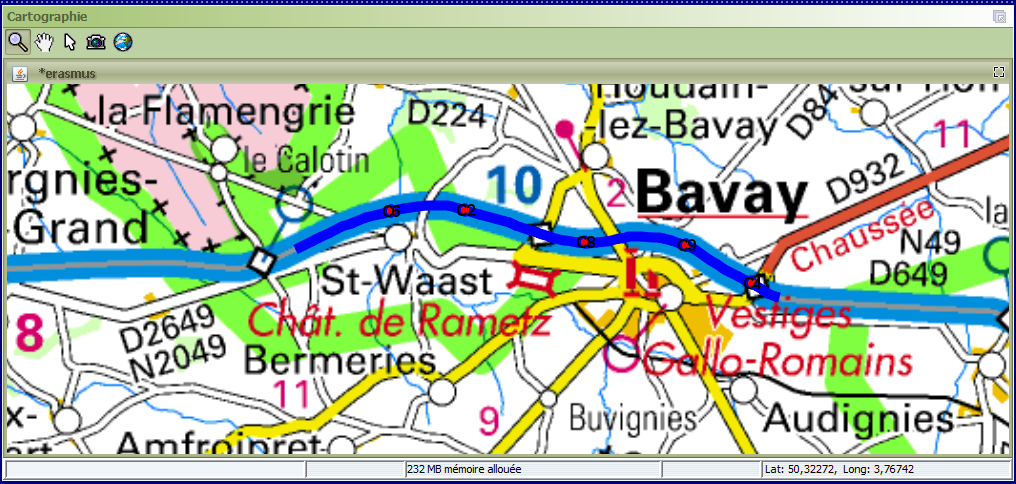 La section                                  Les carottages
Les Etudes
La création
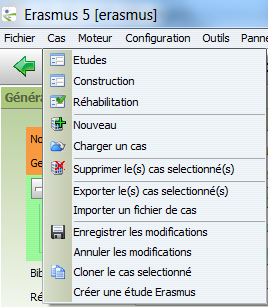 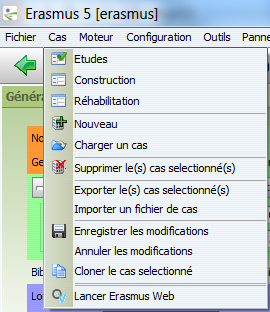 Les Etudes
Les données communes
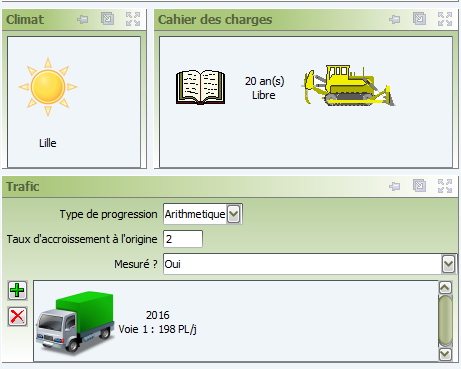 Les Etudes
Les Cas représentatifs – Carottages
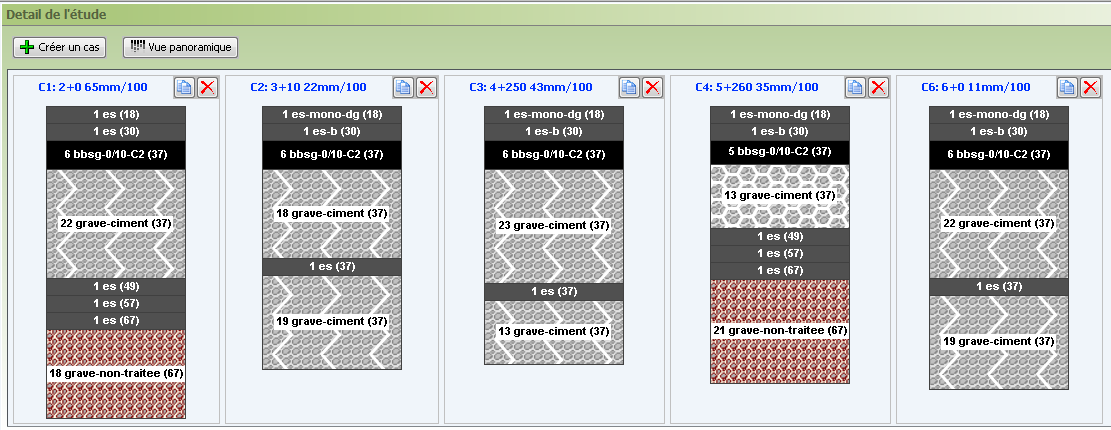 Editer                                  Cloner                           Supprimer
Les Etudes
Les Cas représentatifs – Carottages
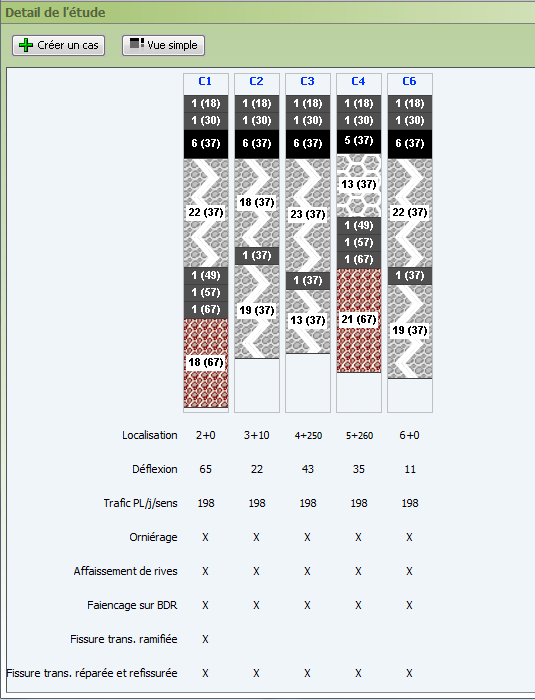 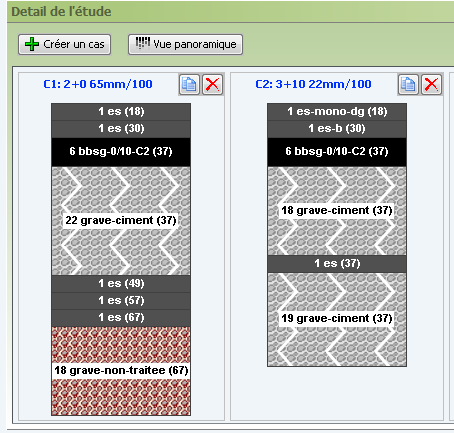 Les Etudes
Les Cas représentatifs – Carottages
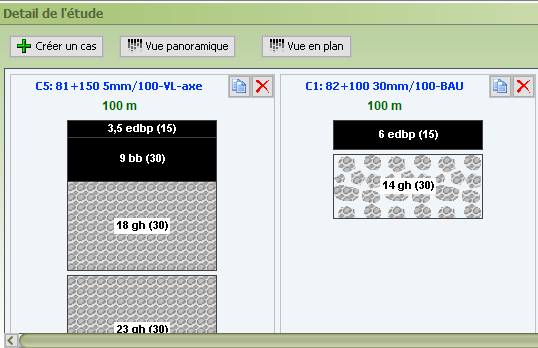 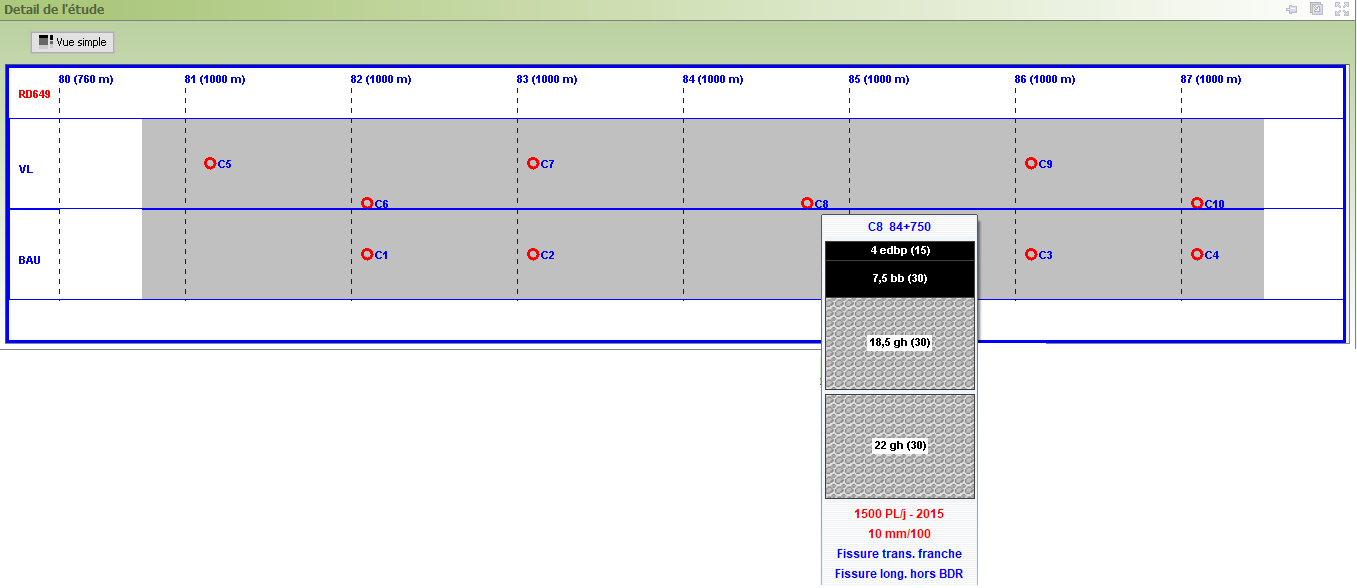 Les Etudes
Les Cas représentatifs – Détail
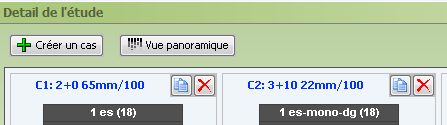 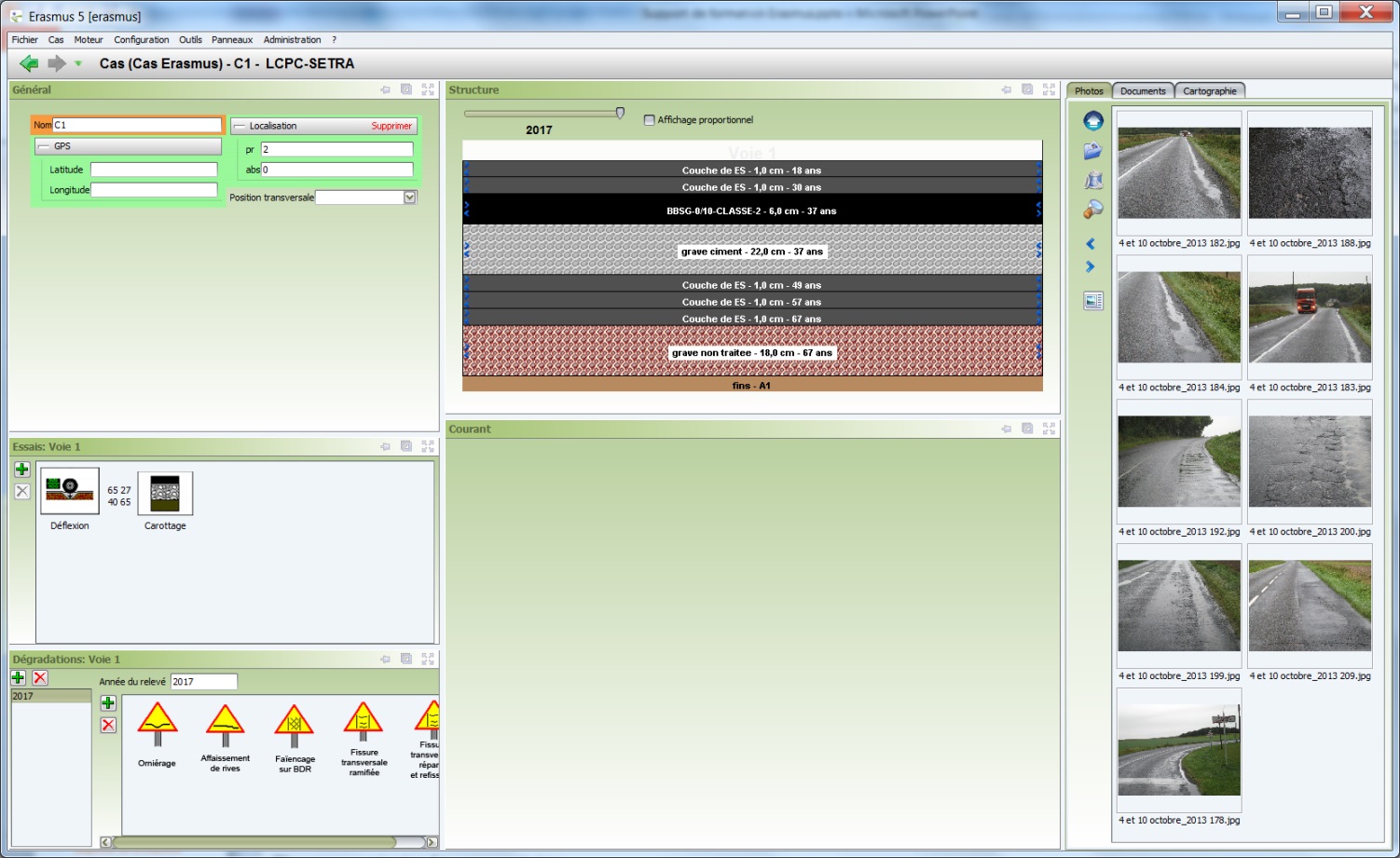 Retour à l’étude
Les Etudes
Les Cas représentatifs – Données
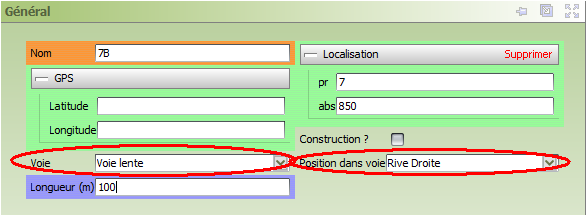 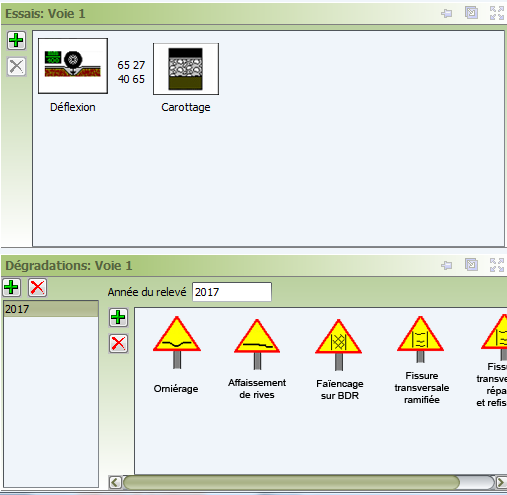 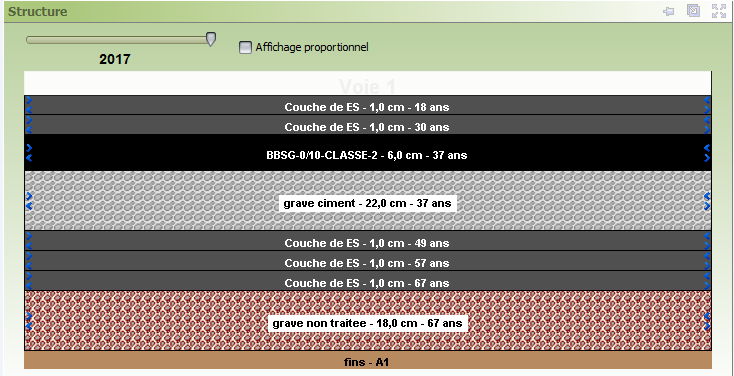 Les Etudes
Les conceptions
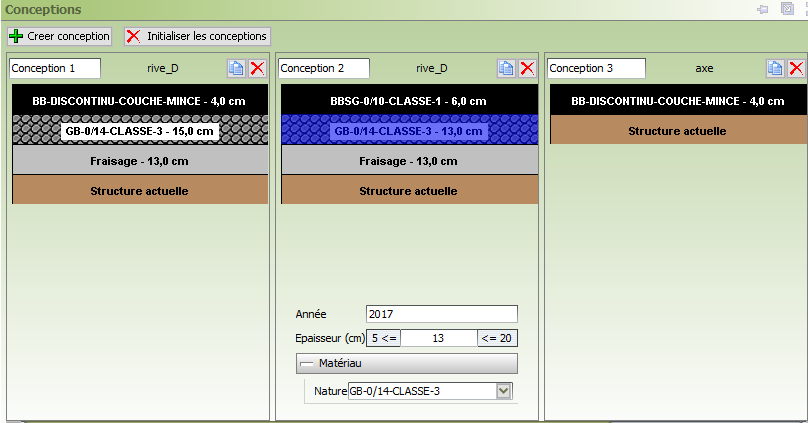 Editer                                  Cloner                           Supprimer
Les Etudes
Les conceptions – Recherche
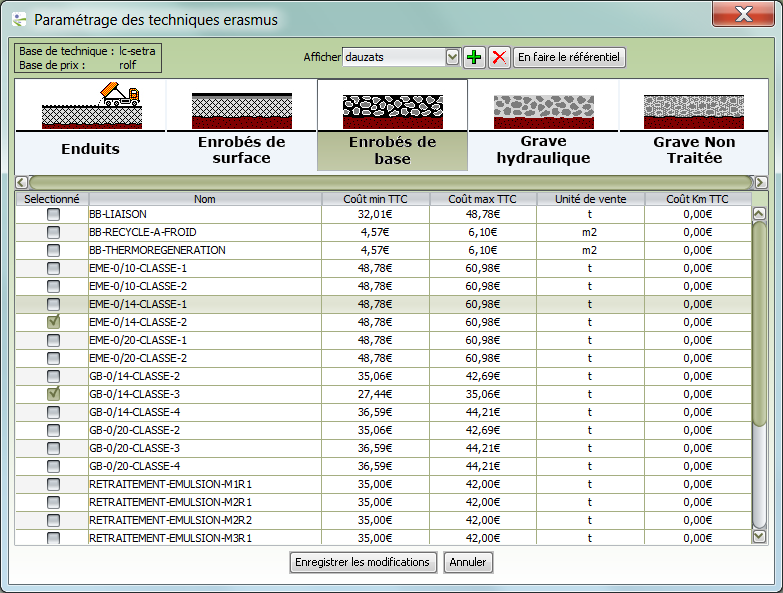 Choix des techniques à prendre en compte
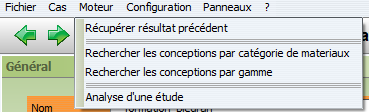 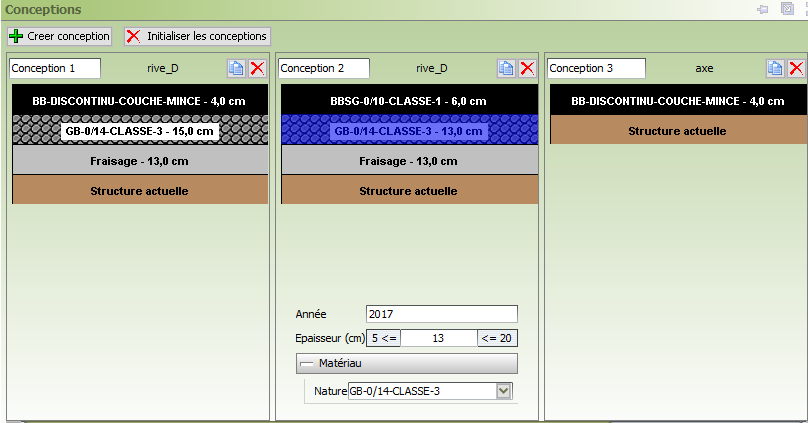 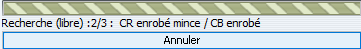 Les Etudes
Les conceptions – Recherche
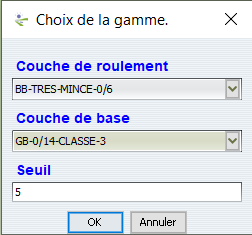 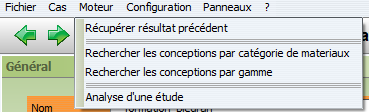 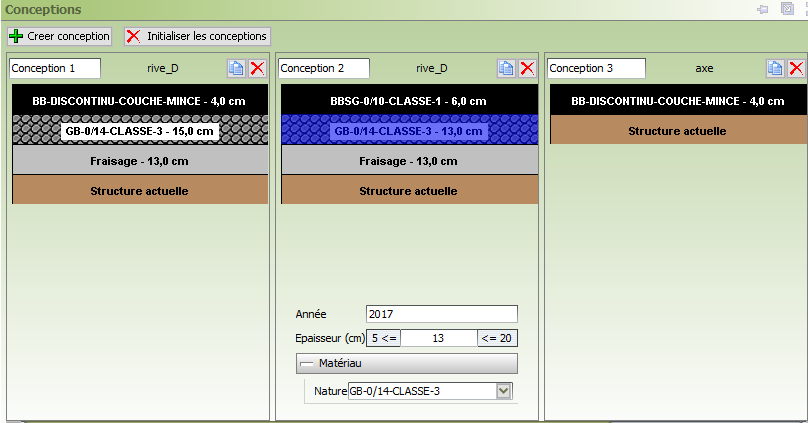 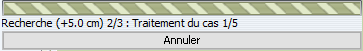 Les Etudes
Les résultats
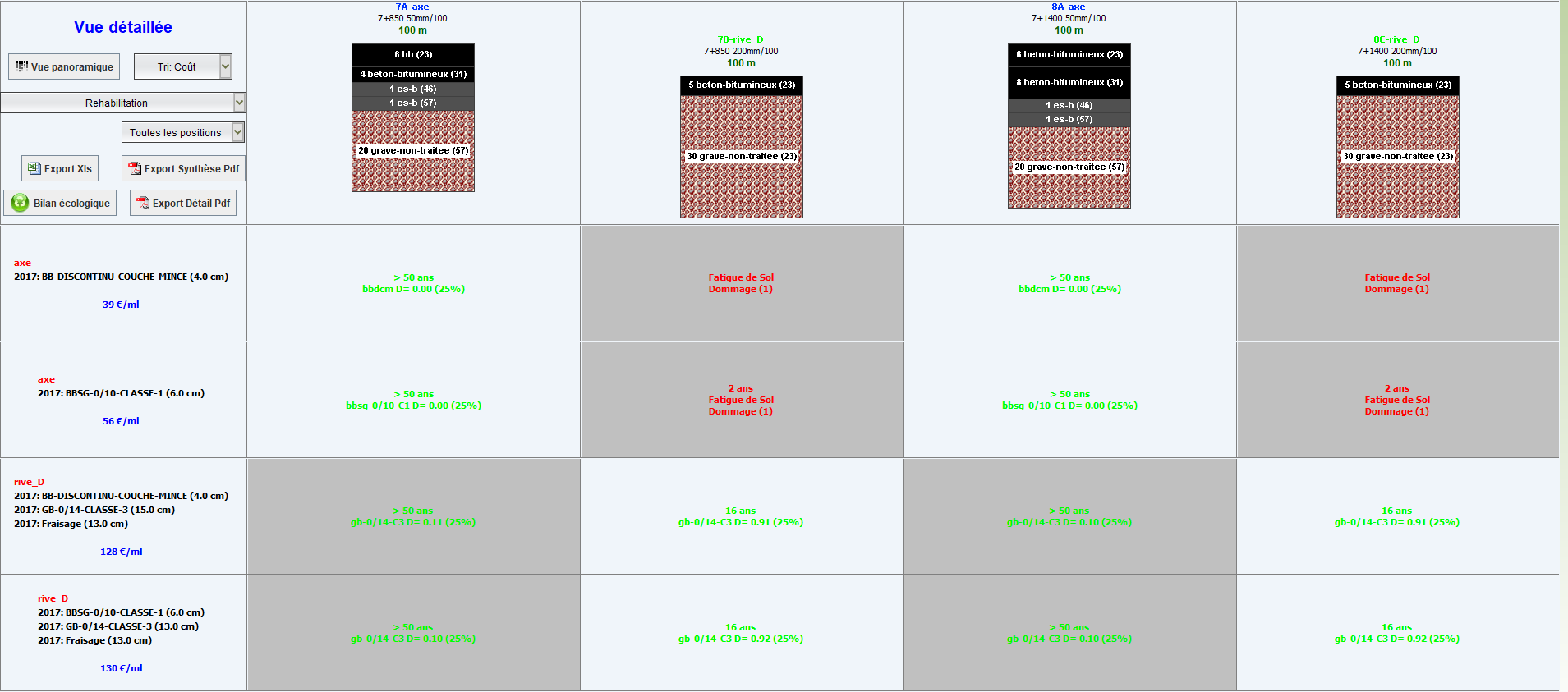 Les Etudes
Les résultats – Modélisation
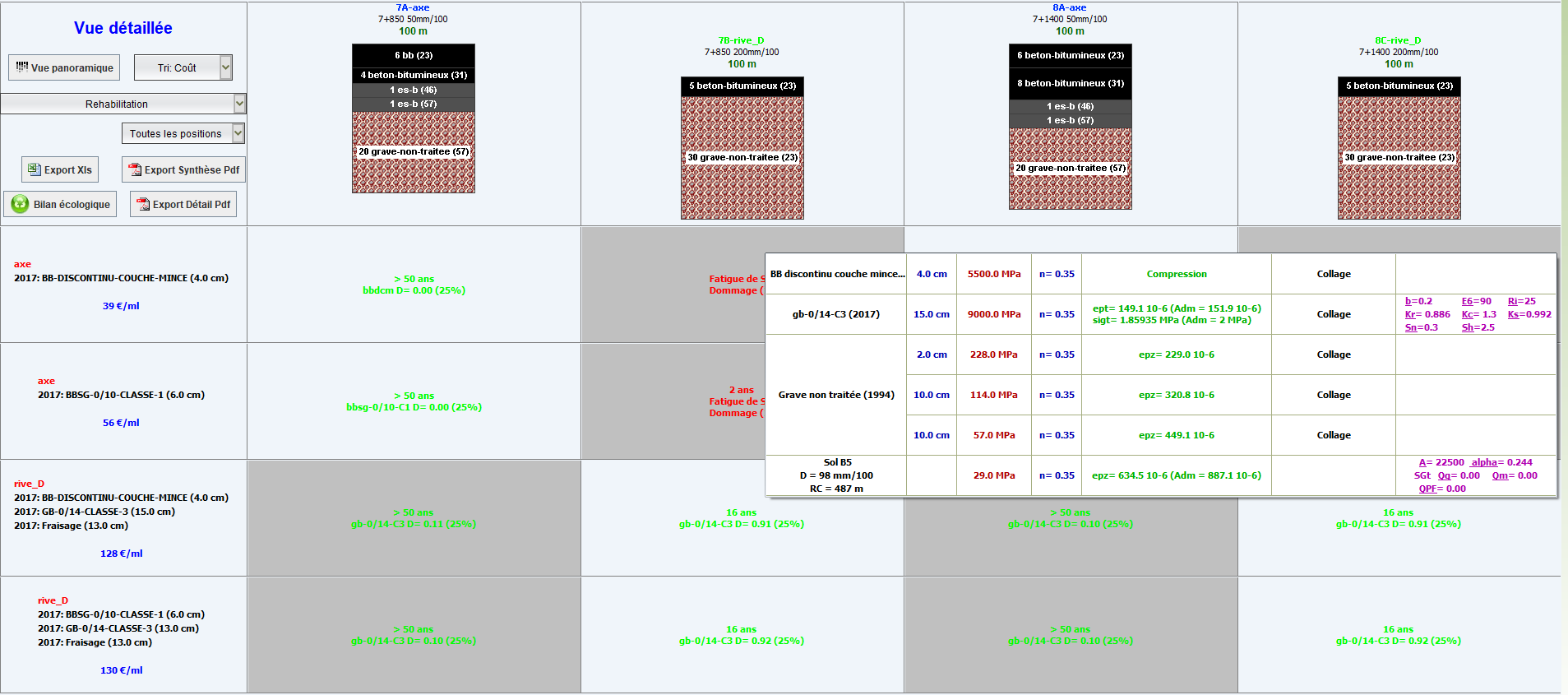 Les Etudes
Les résultats – Synthèse
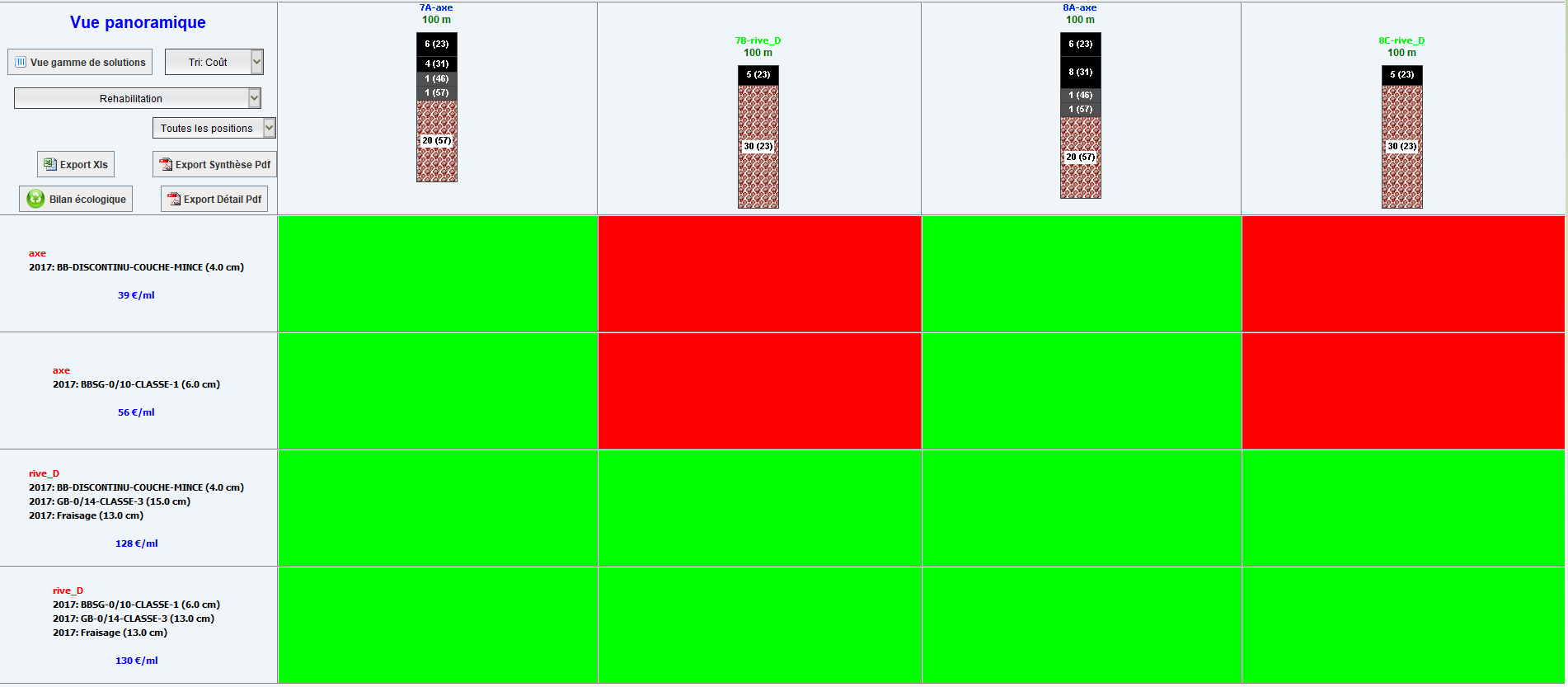 Les Etudes
Les résultats – Vue Gammes
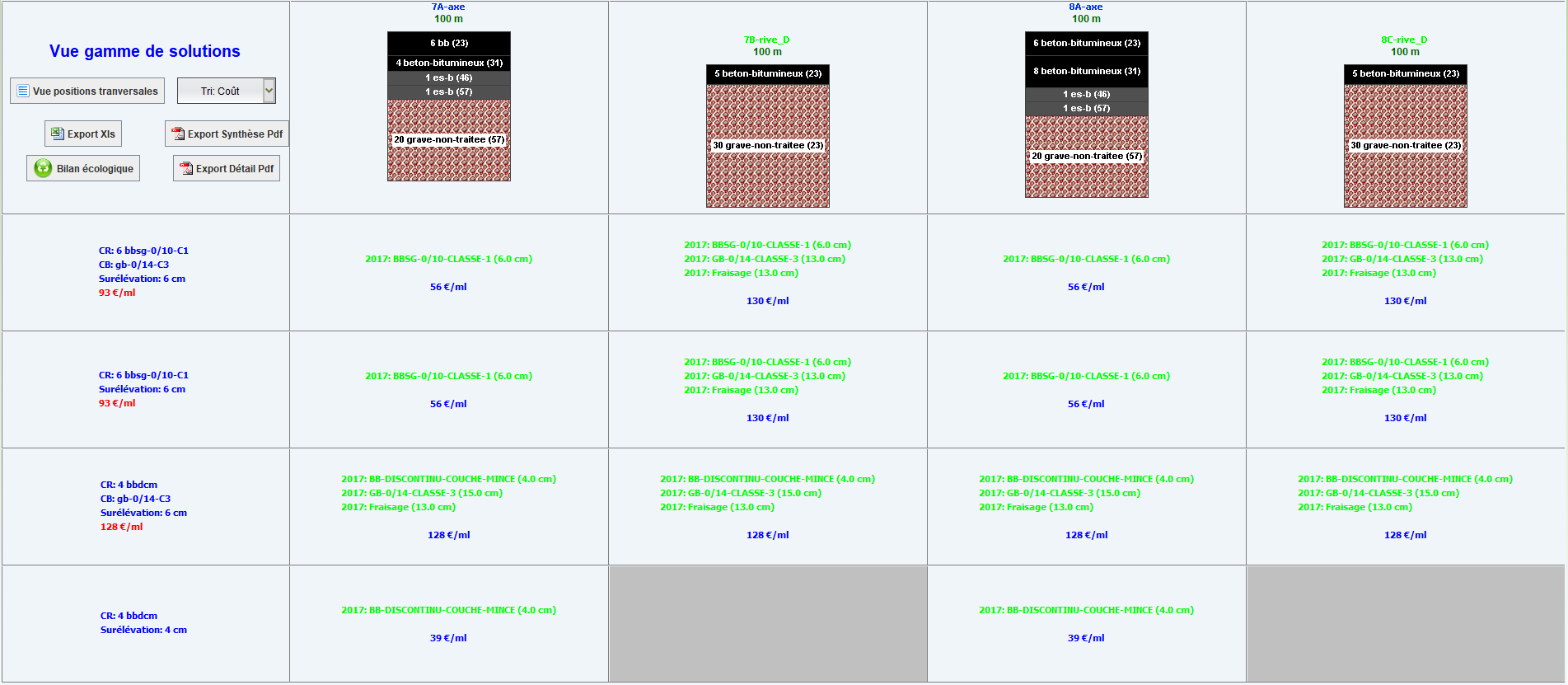 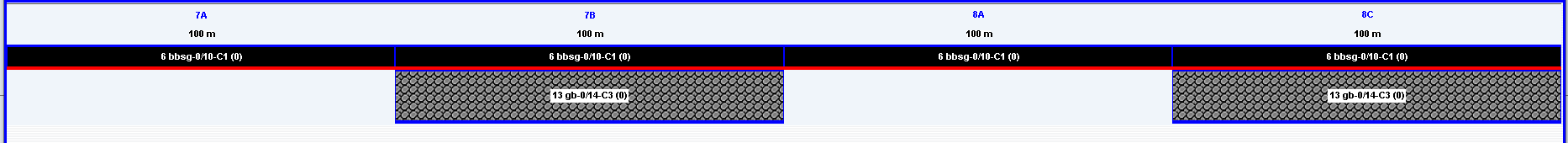 Les Etudes
Les résultats – Vue Positions Transversales
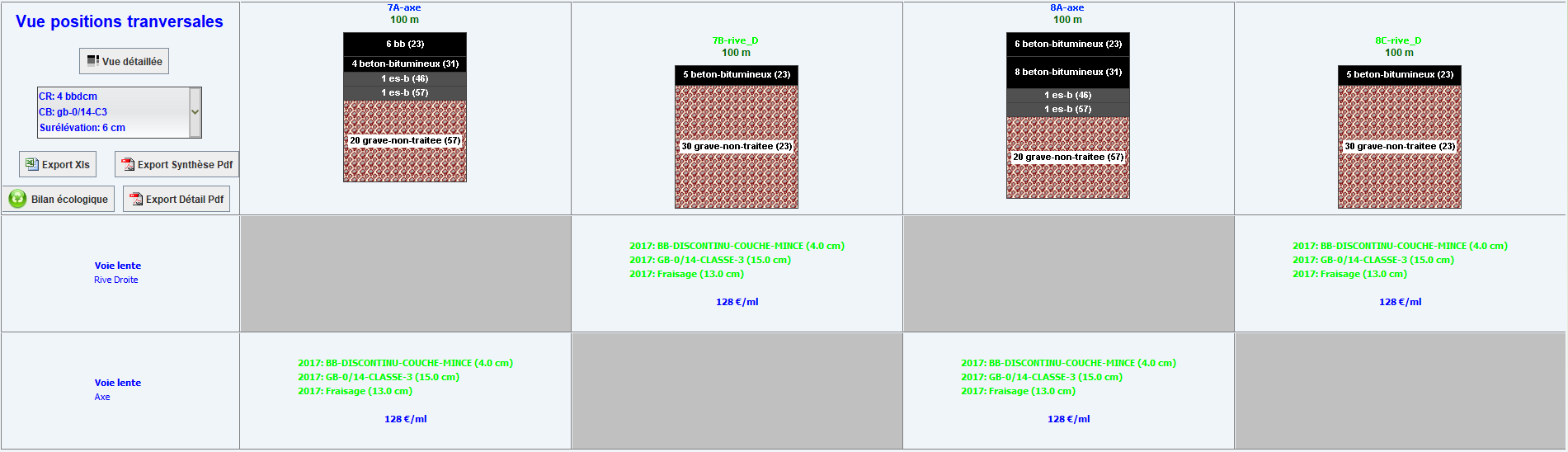 Les Etudes
Les résultats – Détail
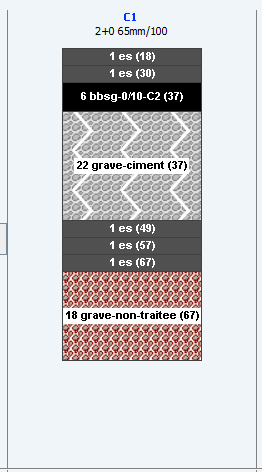 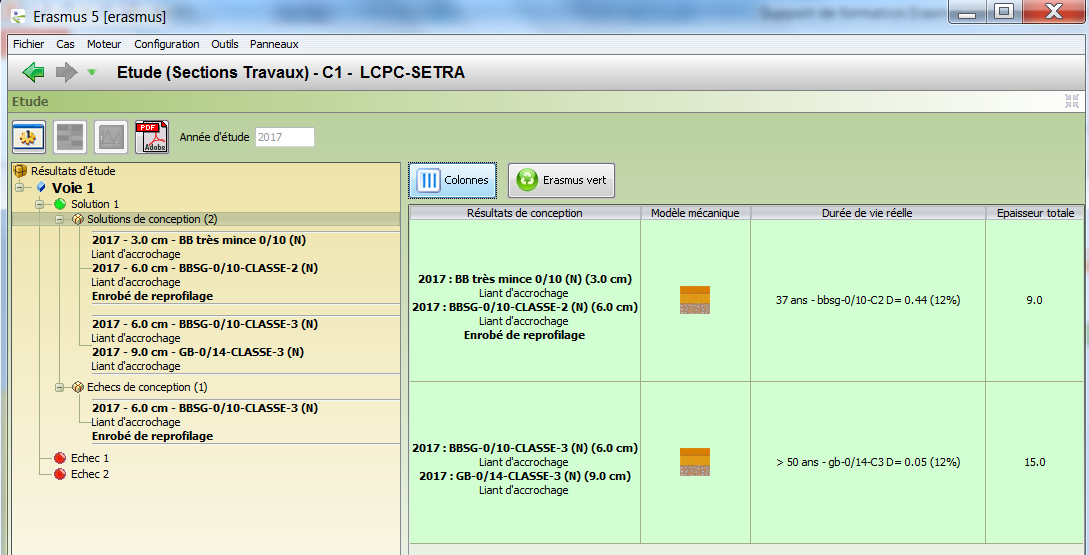 Les Etudes
Les résultats – Editions
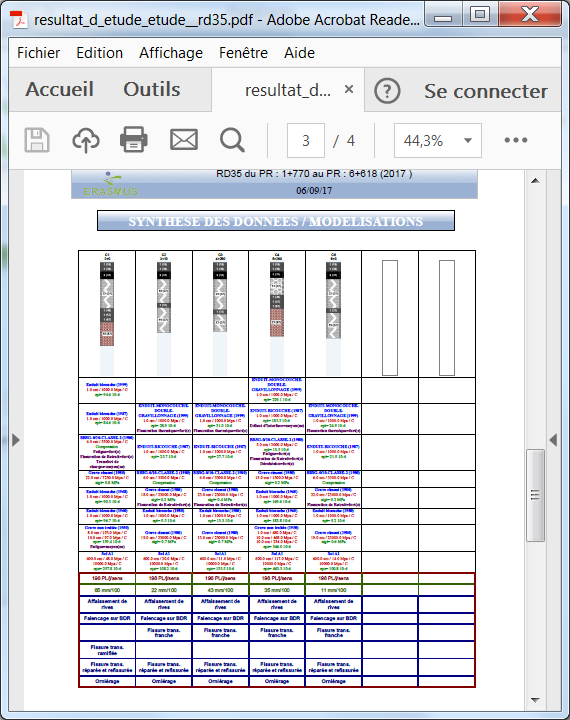 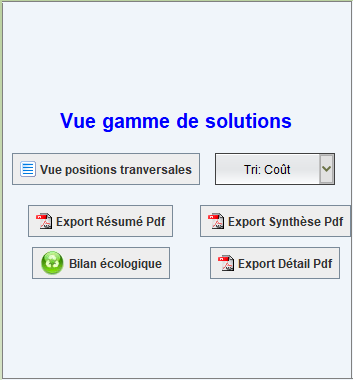 Les Etudes
Les résultats – Editions
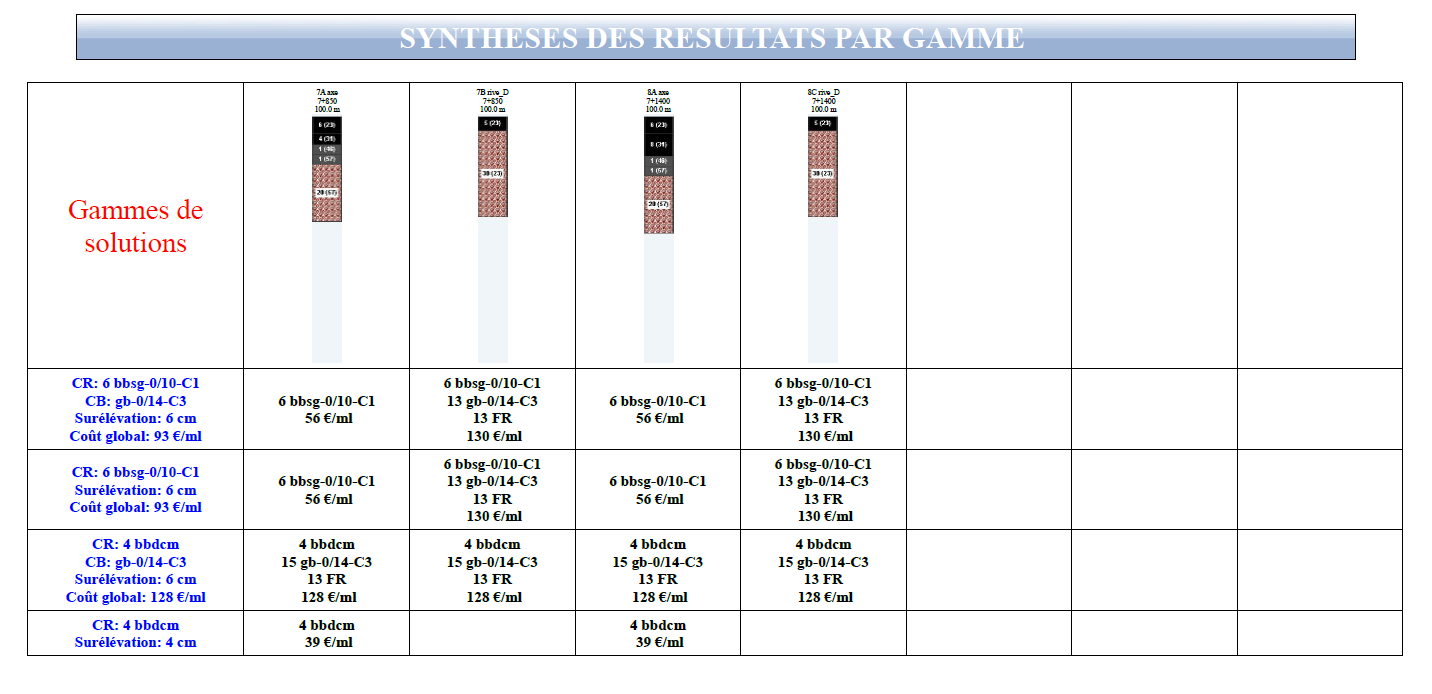 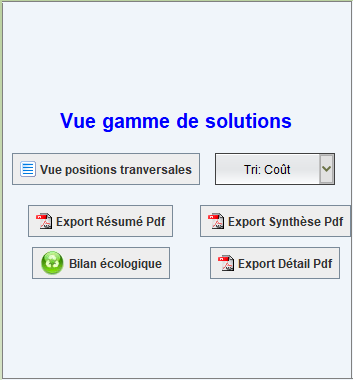 Les Etudes
Les résultats – Editions
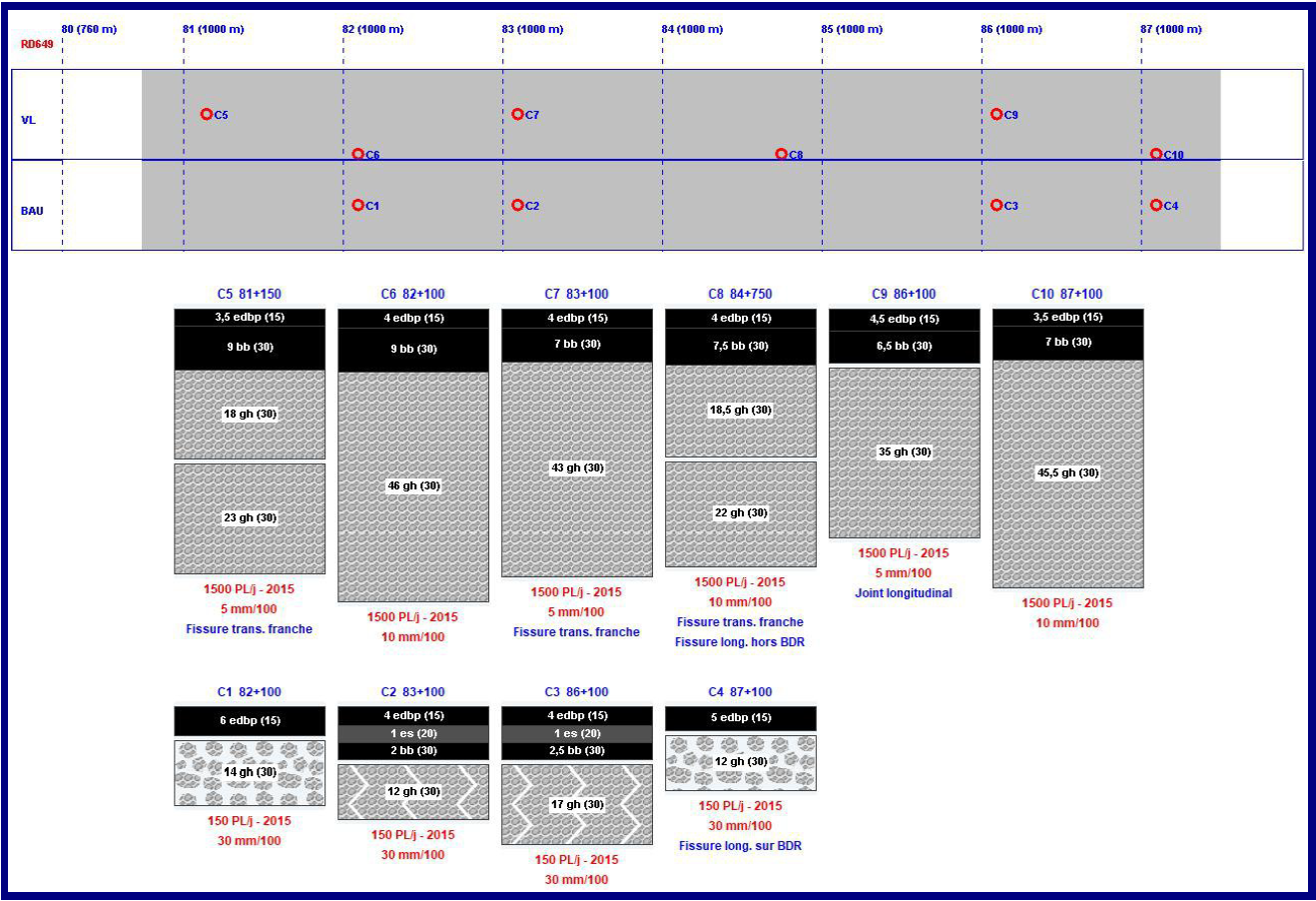 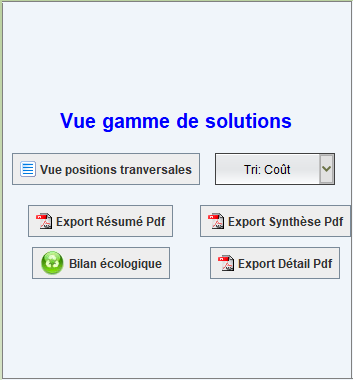 Les Etudes
Les résultats – Editions
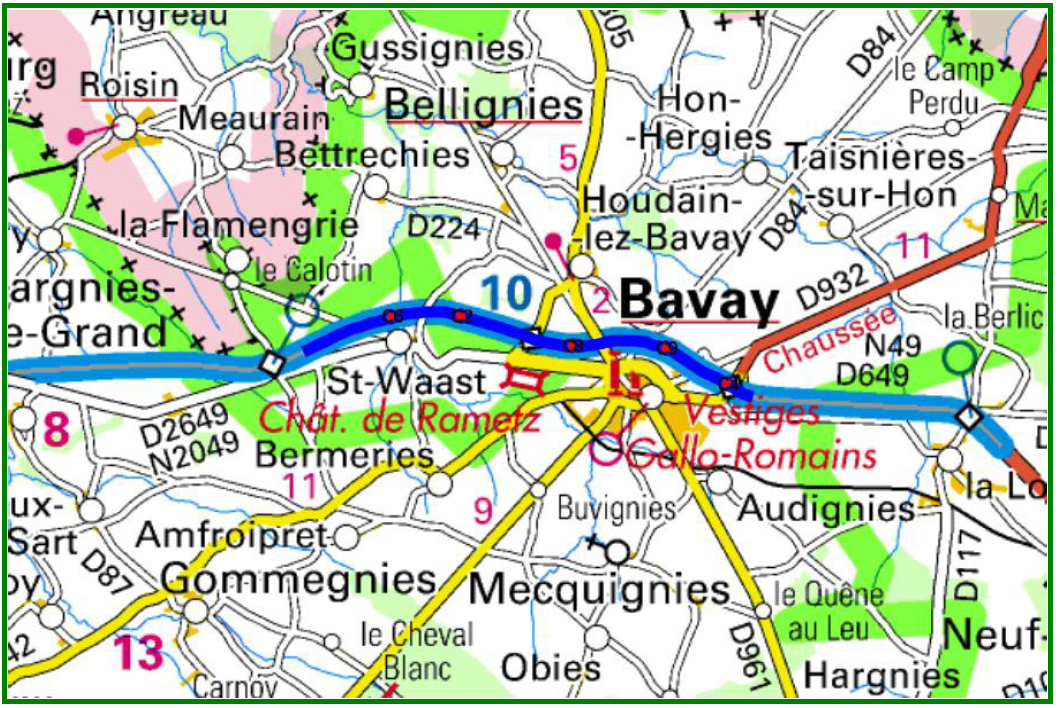 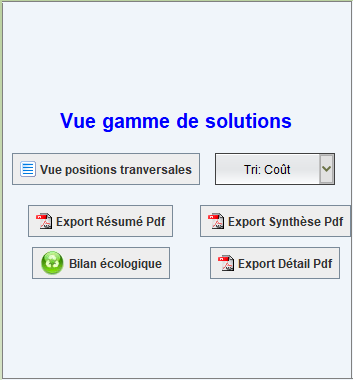 Les Etudes
Les résultats – Editions détail
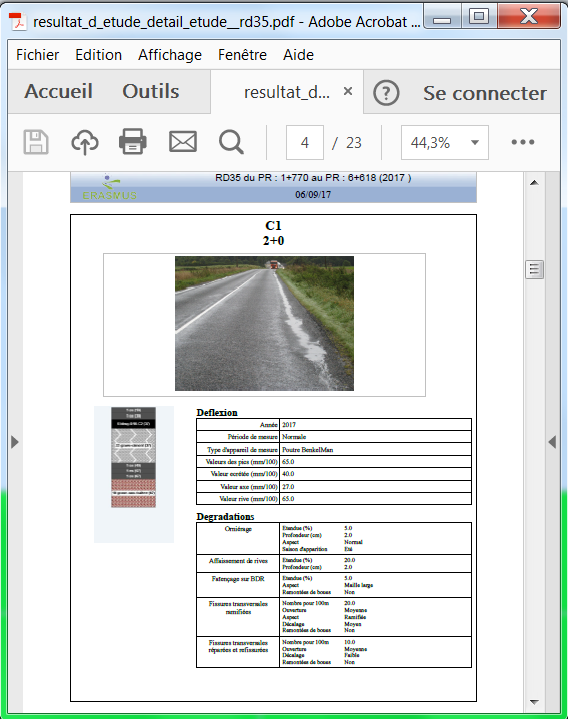 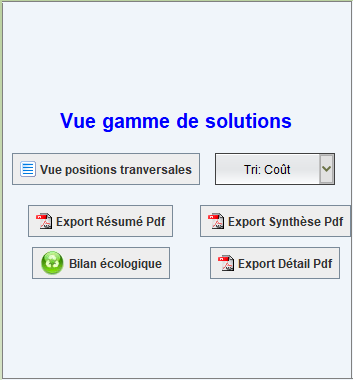 Les Etudes
La gestion des cas
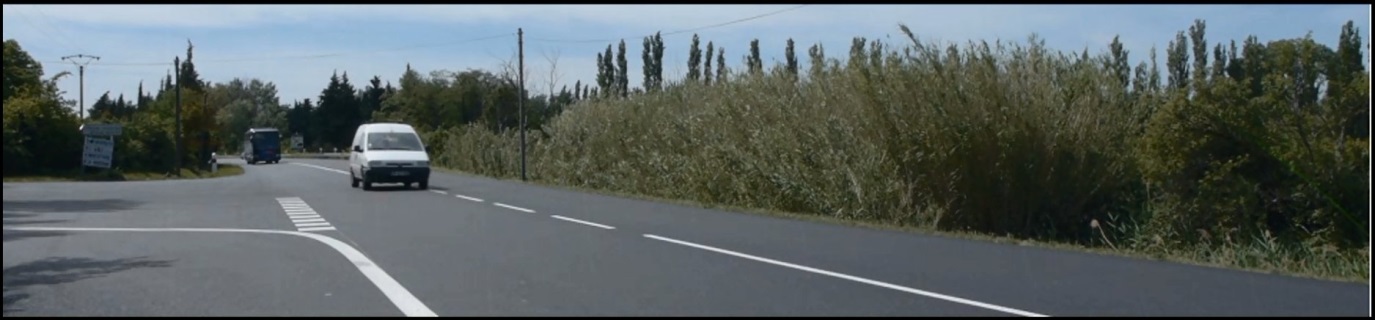 Les différentes fonctions
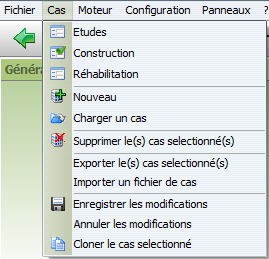 La gestion des cas
Le chargement et l’organisation
Regroupements             Colonnes                 Edition/Export
Les recherches
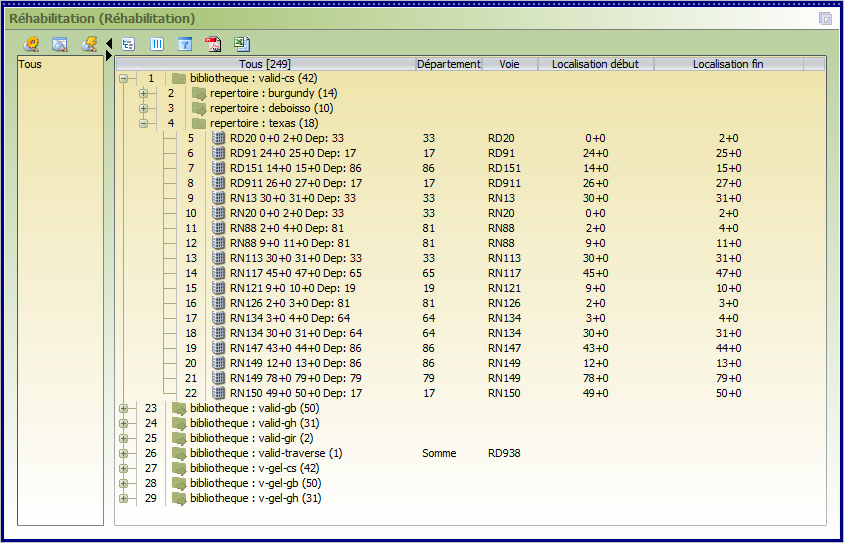 La gestion des cas
La recherche rapide
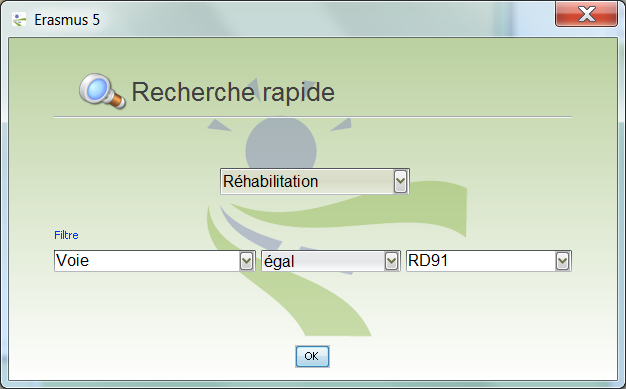 La gestion des cas
La configuration des recherches
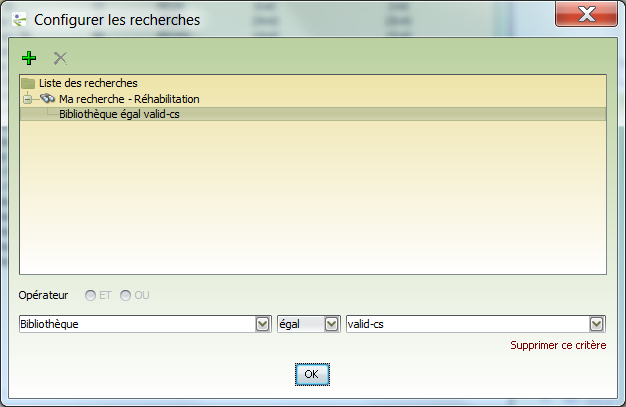 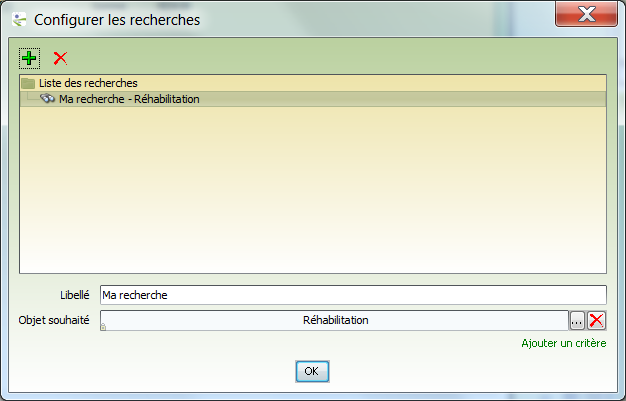 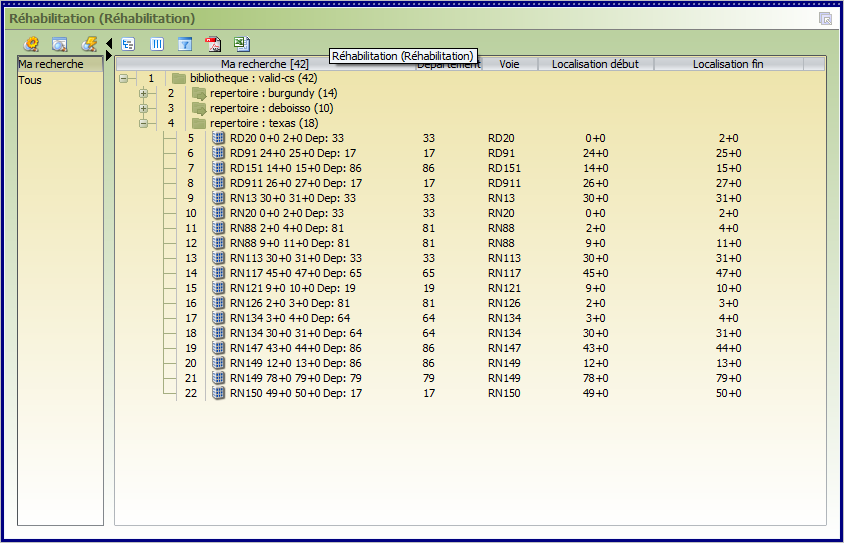 La gestion des cas